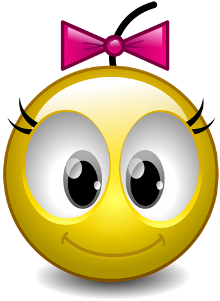 Домашнее задание.
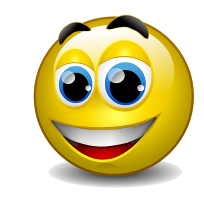 тема №6
§§ 21,22
Гр4
148 240* 238 219** 207*
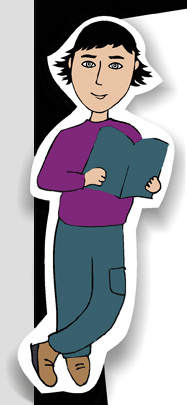 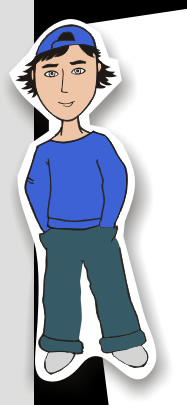 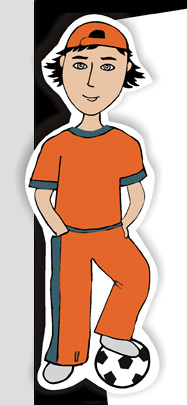 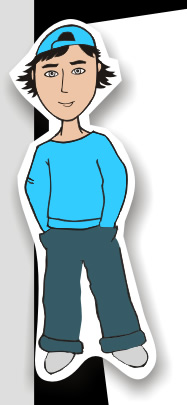 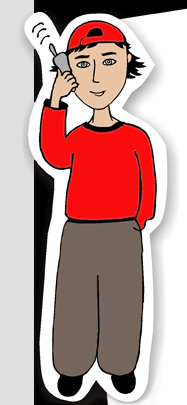 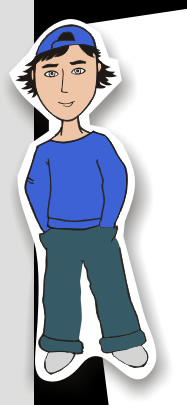 Почему одинаковые по размерам тела не уравновешиваются?
Плотность – это масса единицы объёма.
Физика 7
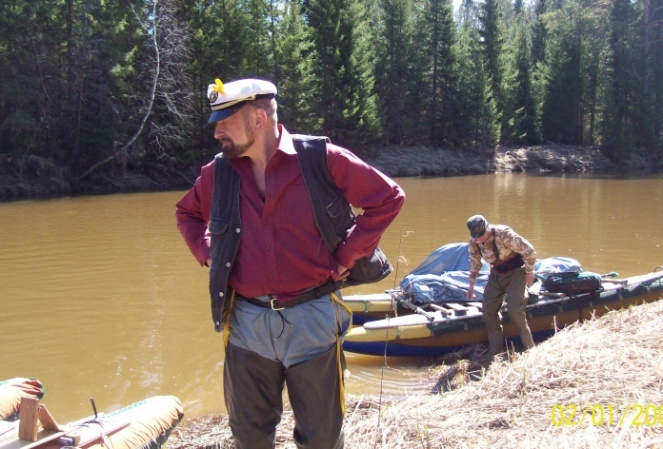 Тема  №6
m
Плотность

=
V
Физика от физика, стр.9
Плотность – это масса единицы объёма.
медь
железо
алюминий
Vм
Vж
Vал
=
=
10см3
10см3
10см3
m
mал=27г

mм=89г
mж=79г


=
V
m  1см3 =
ПЛОТНОСТЬ
m

ж=7,9г/см3
=
кг/м3
7900
=
V
кг/м3
1000
воды=1 г/см3
=
Плотность – это масса единицы объёма.
весы
m
m=79г

×
V
40 см3
10 см3
 =
m
7,9г/см3
V=

=
30 см3
V
таблицы….
корона….
утонуть трудно 
       (длр)
Плотности   в г/см3
Стекло      -  2,5
Свинец      - 11,3
Сталь         -  7,8
Кирпич       – 3,0
Алюминий – 2,7
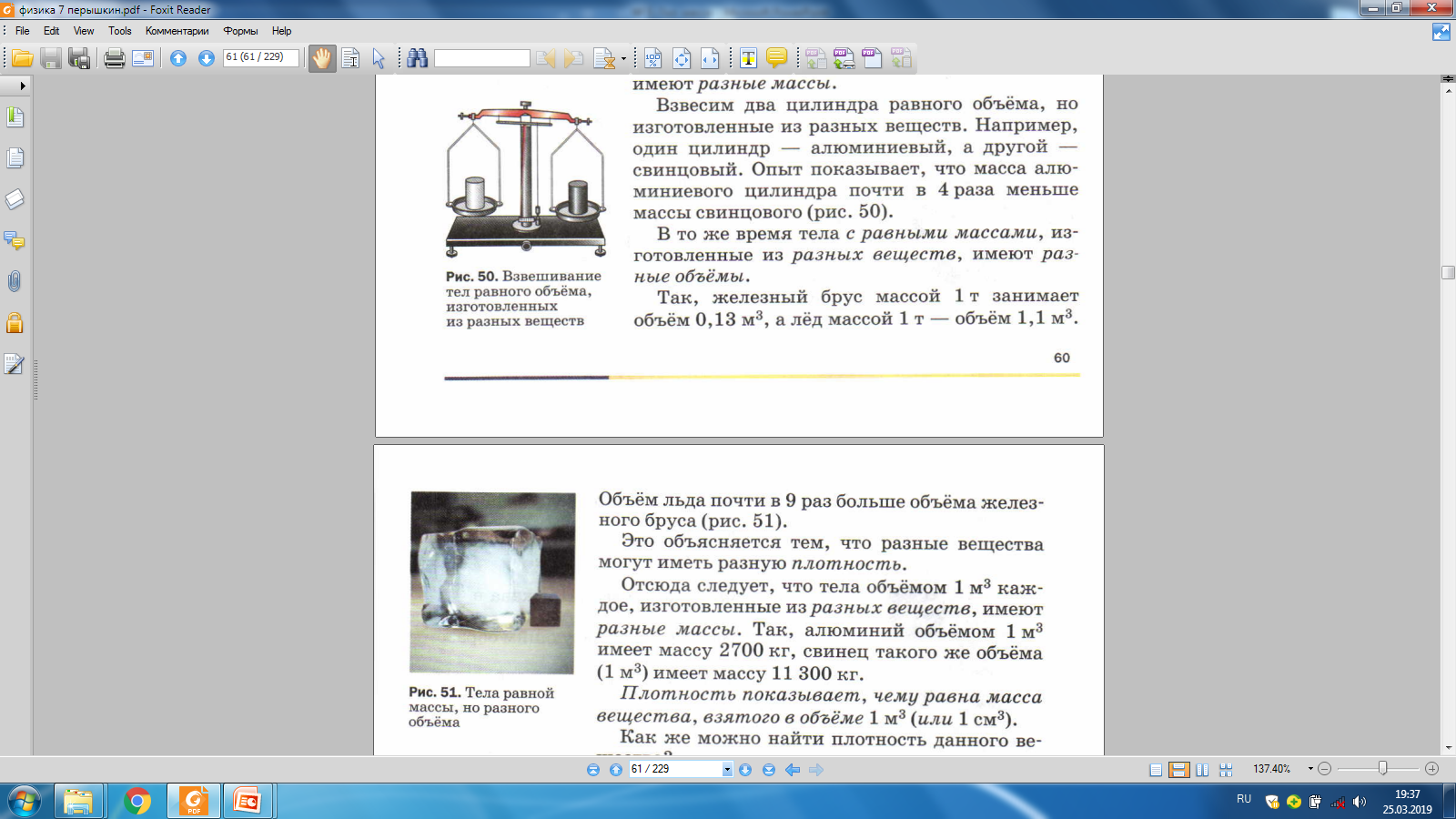 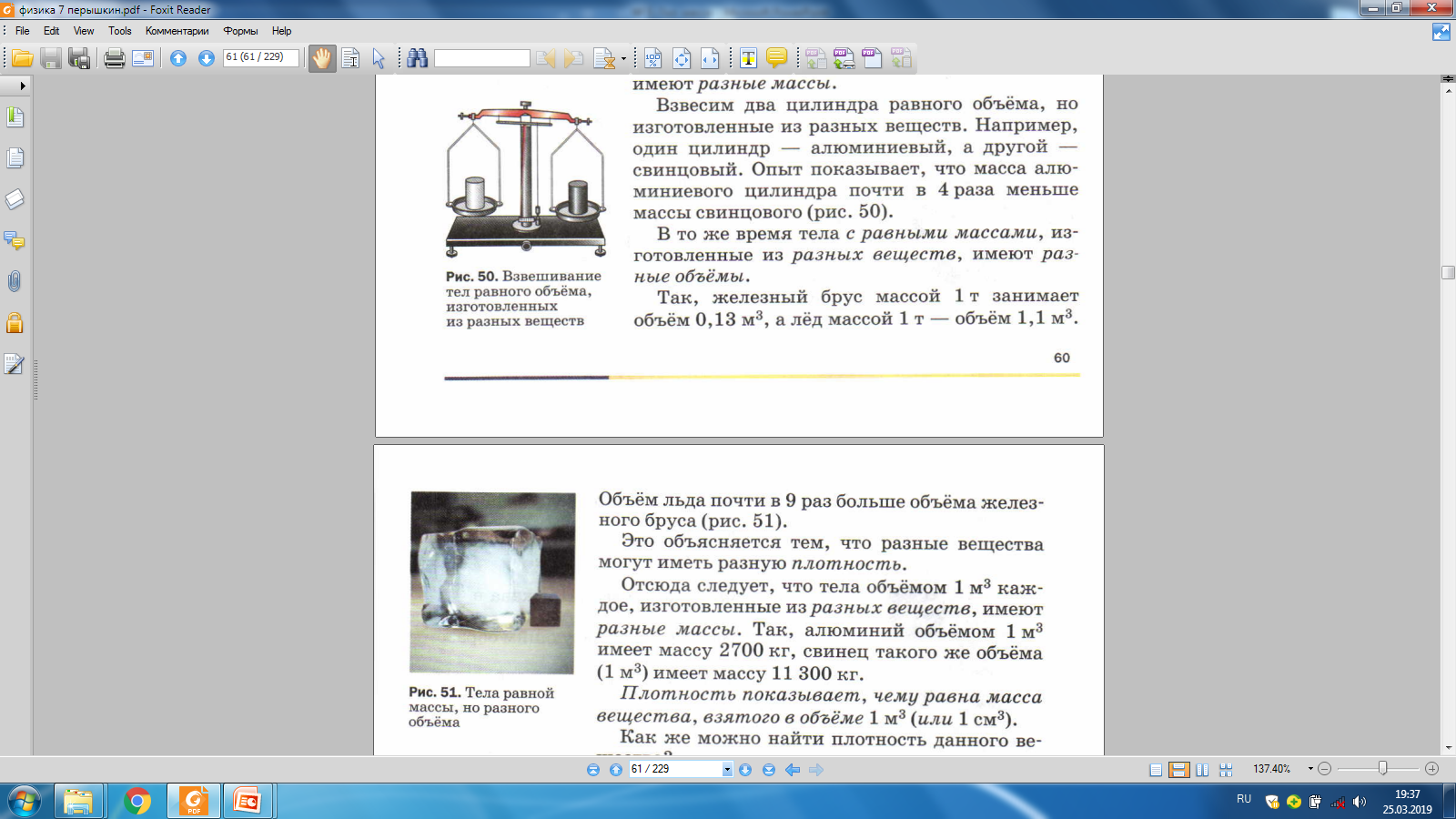 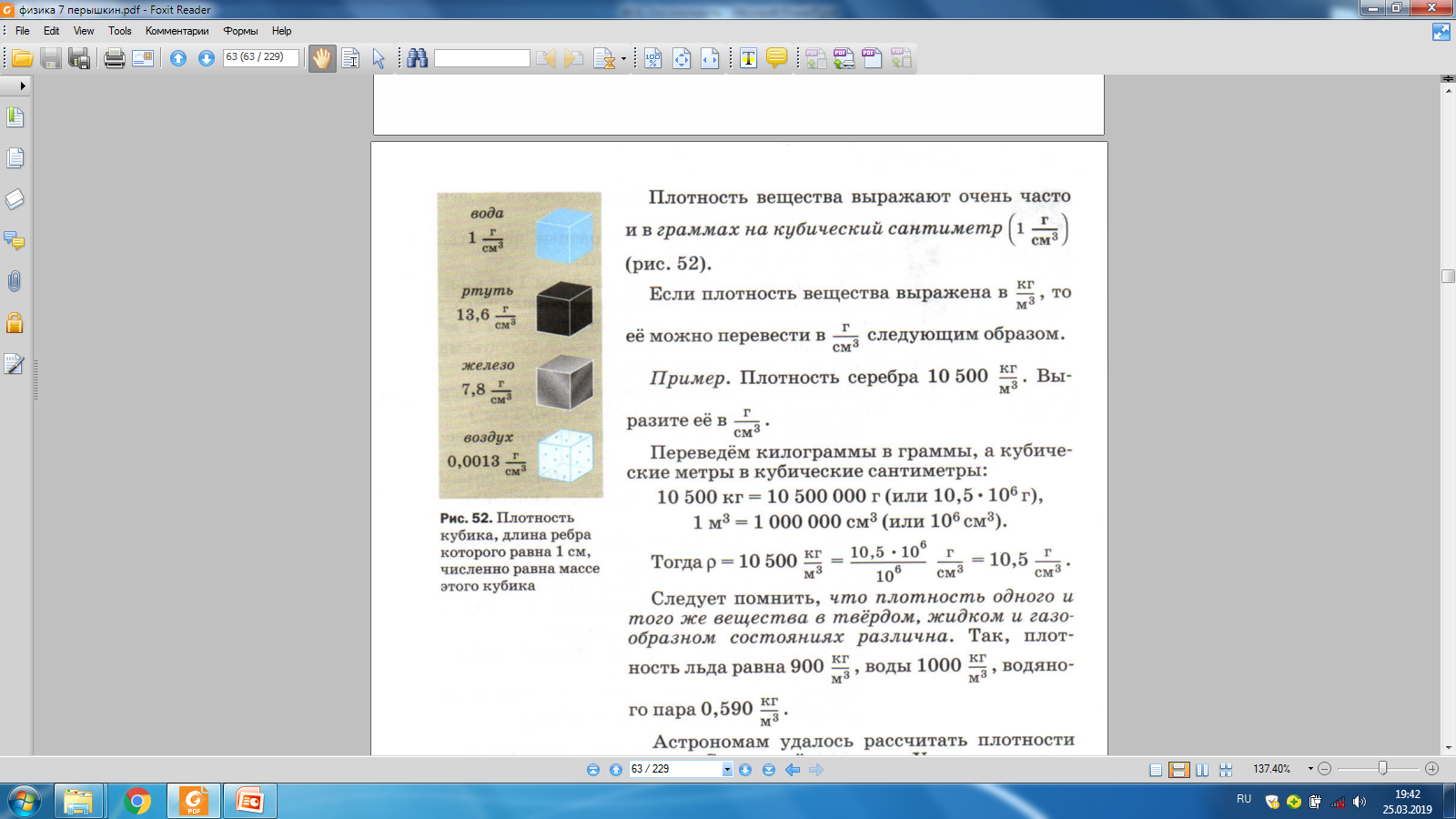 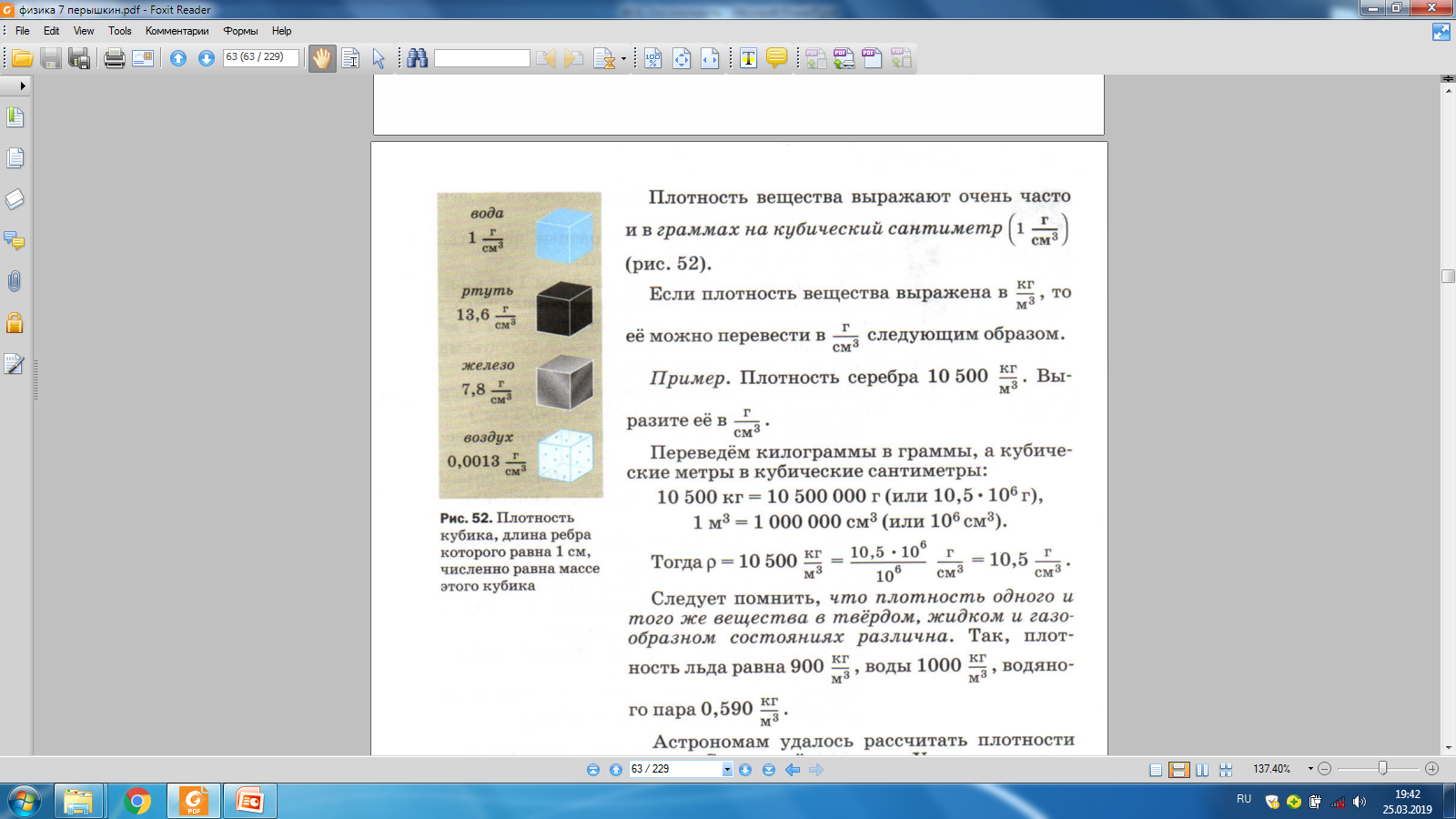 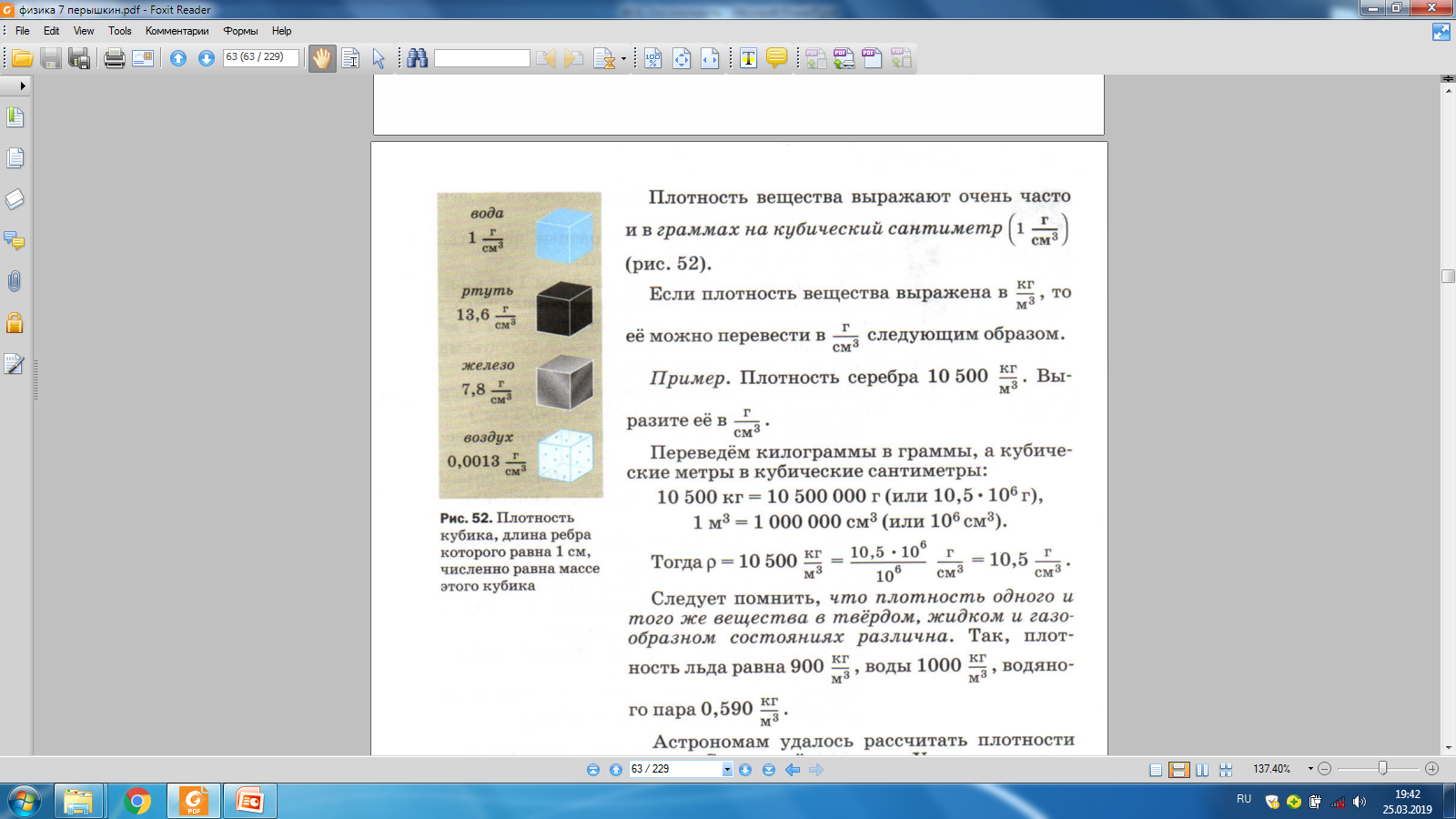 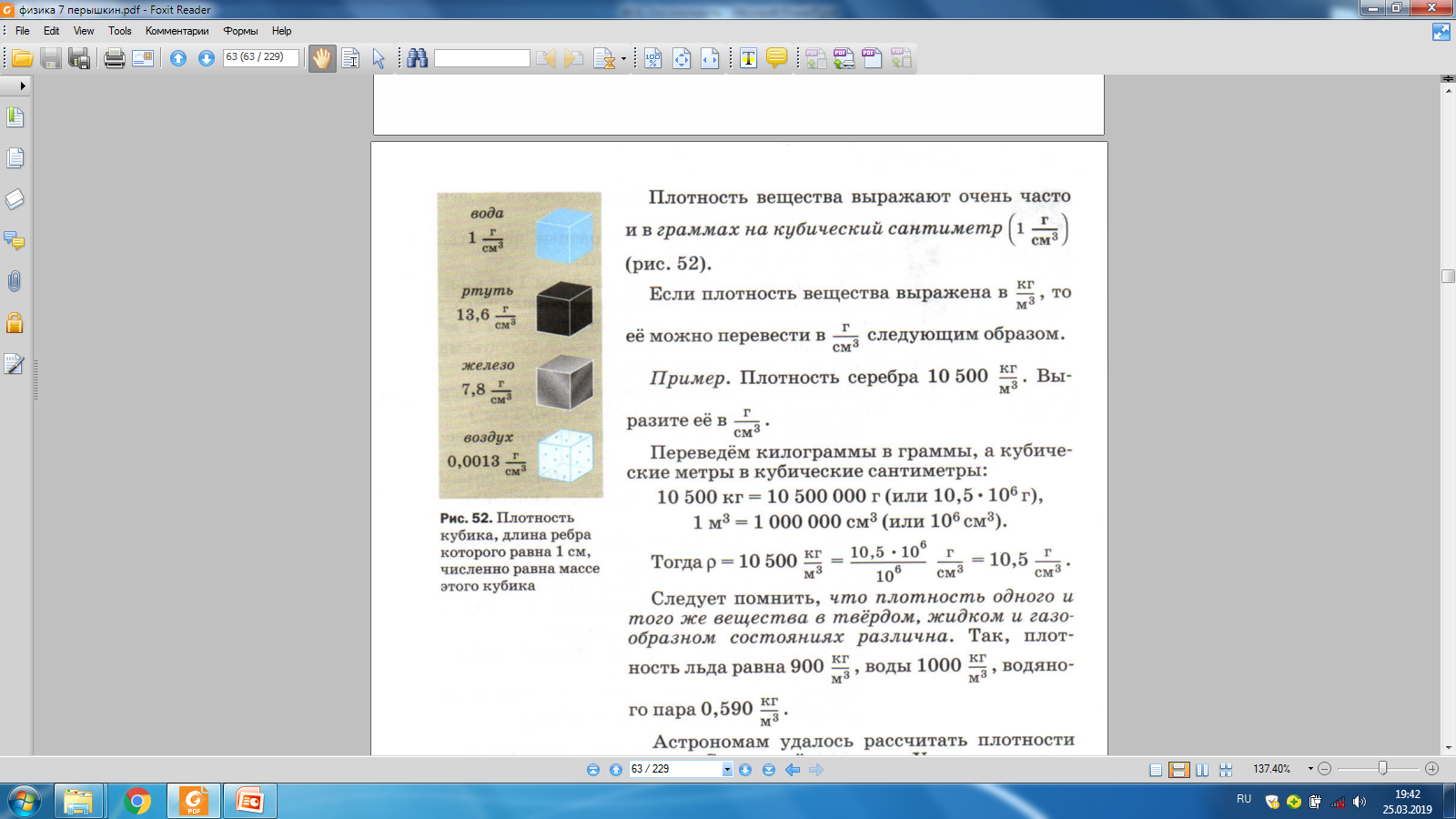 Стр.62
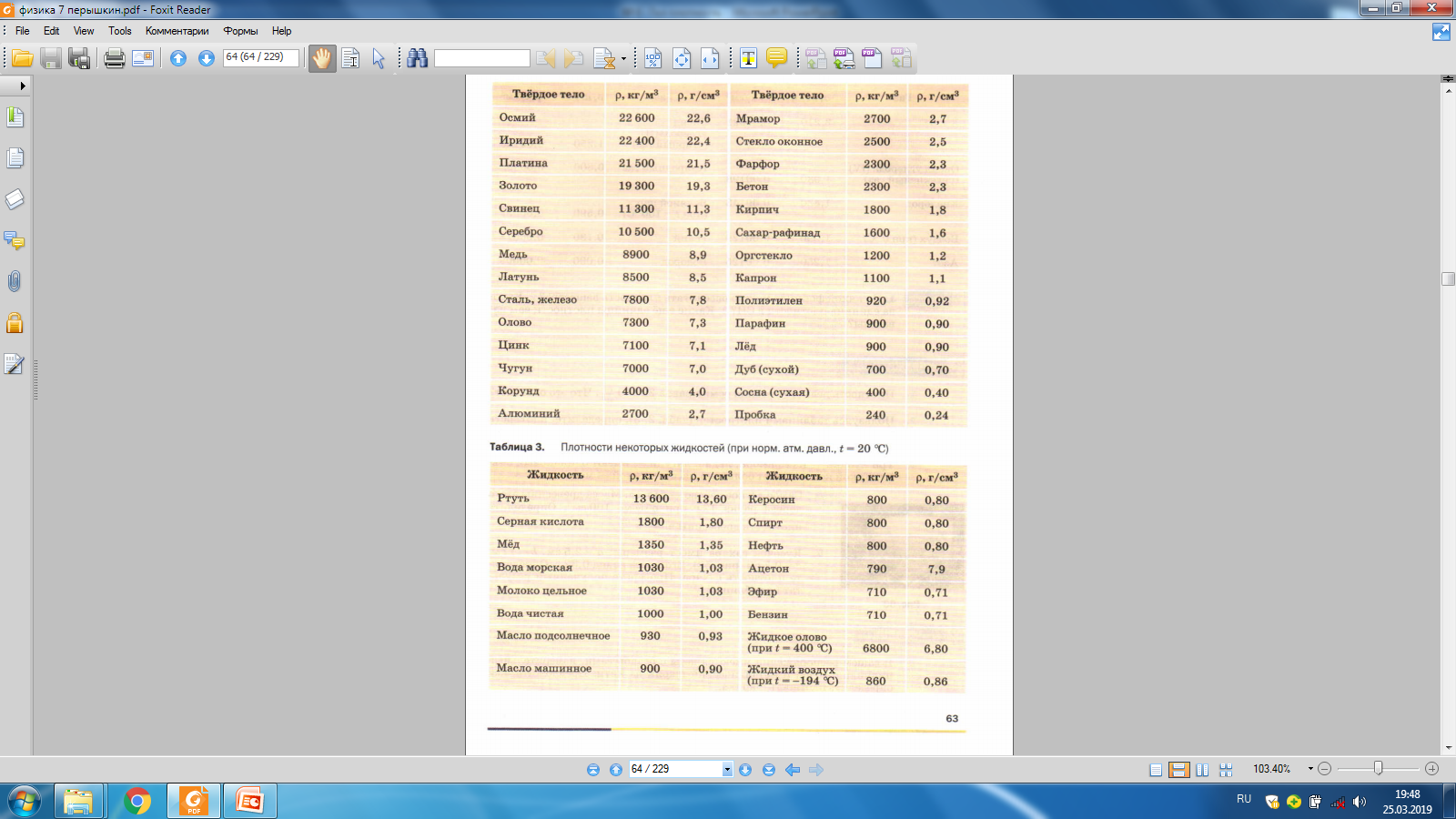 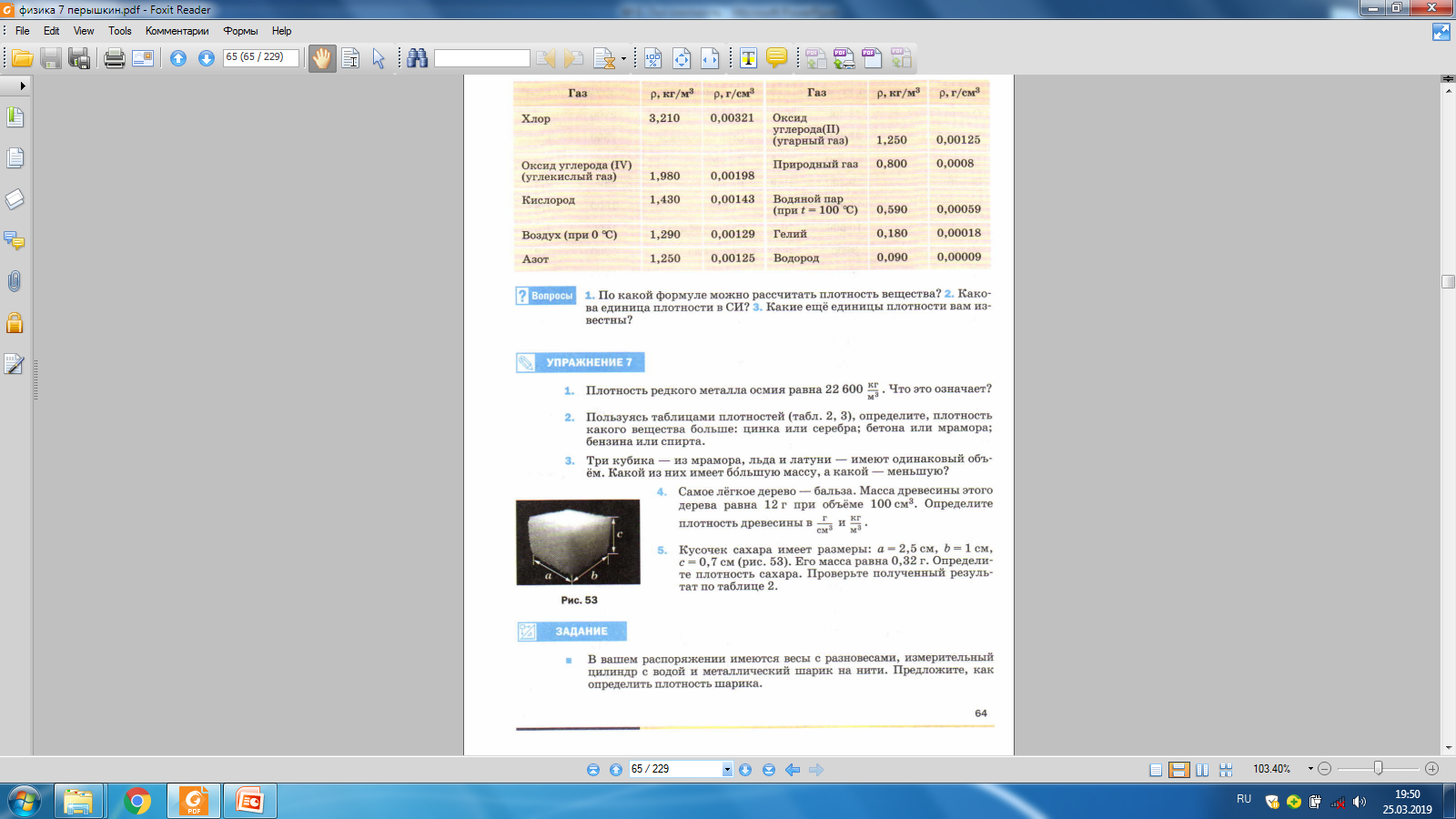 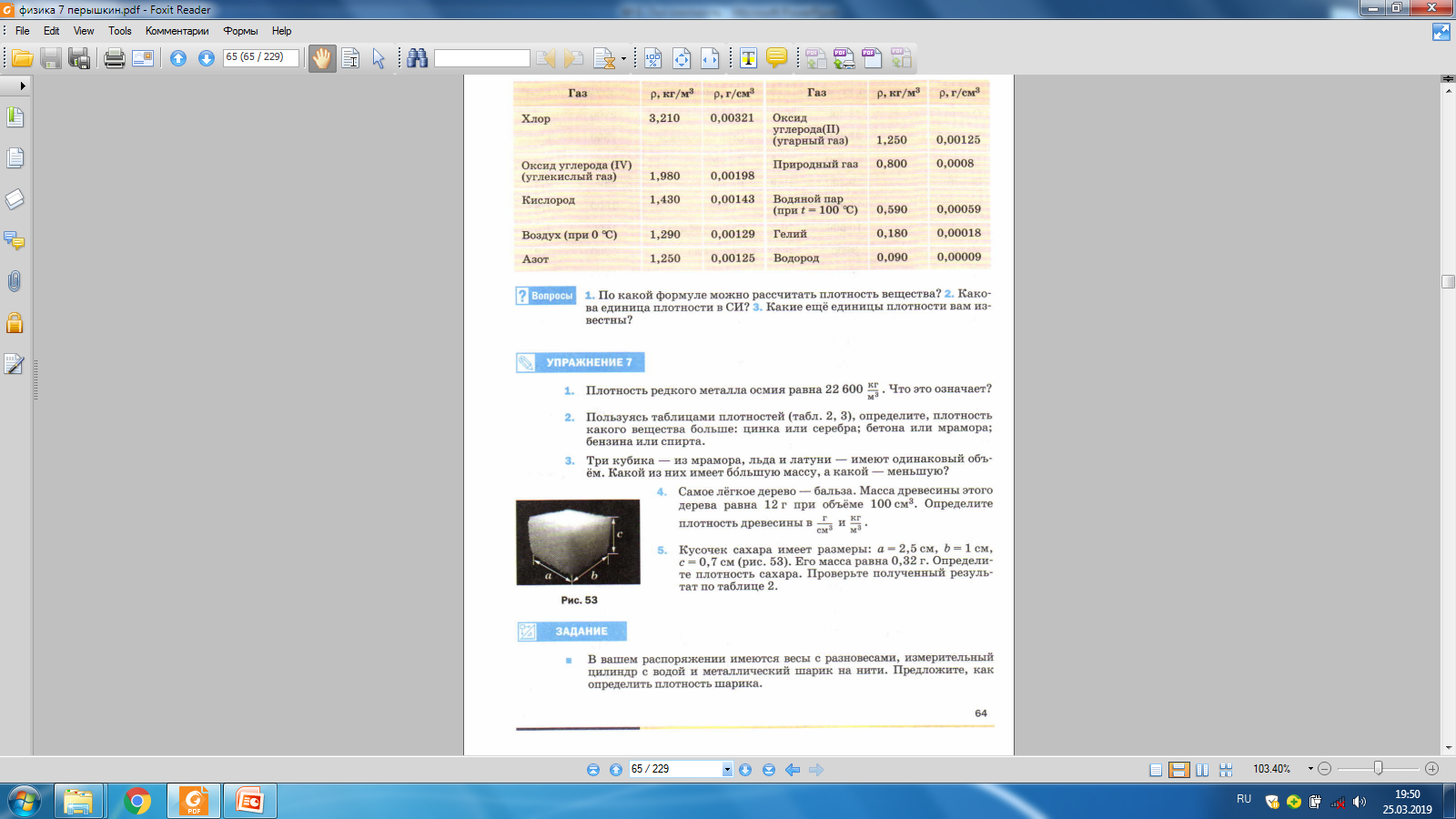 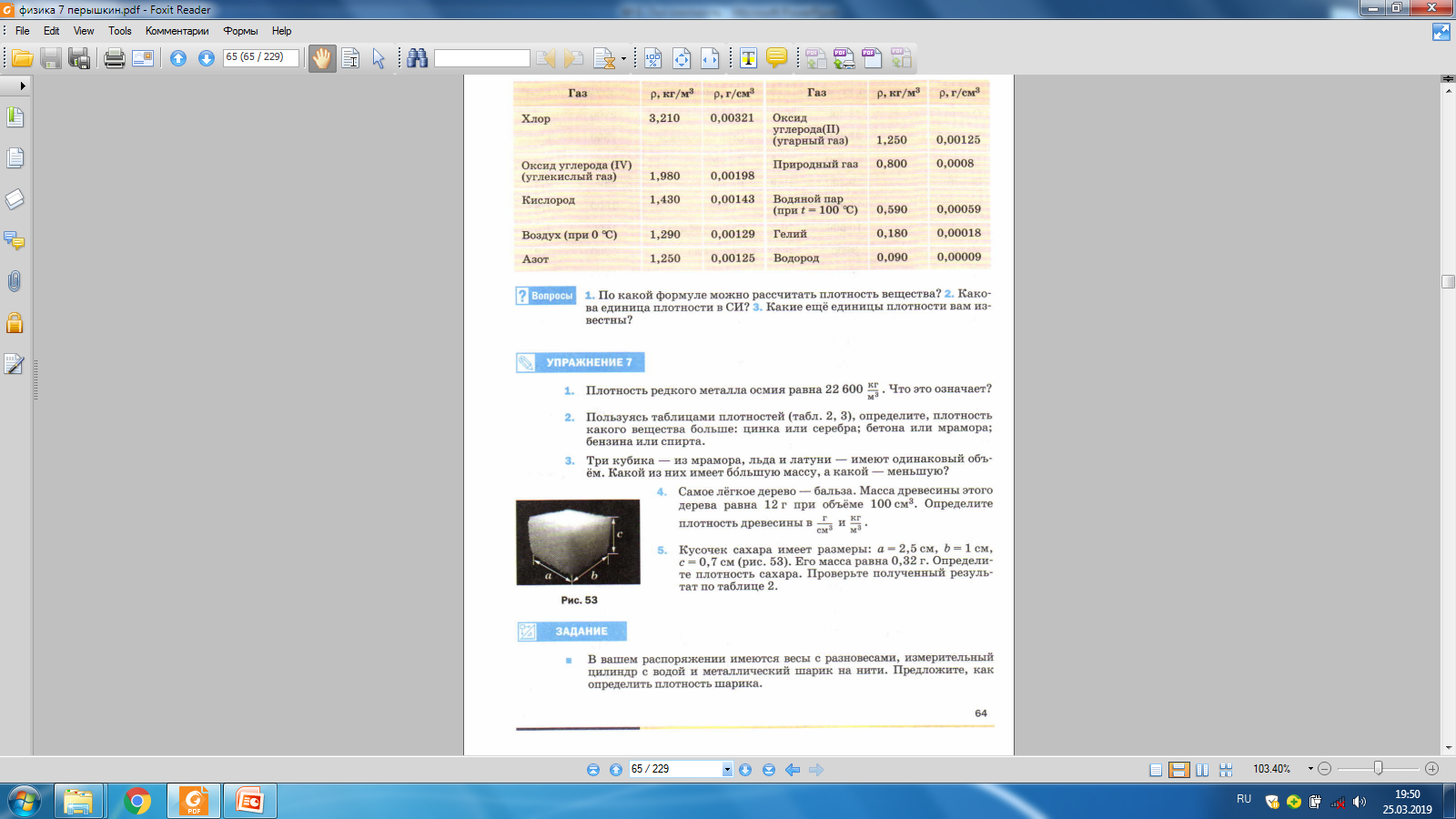 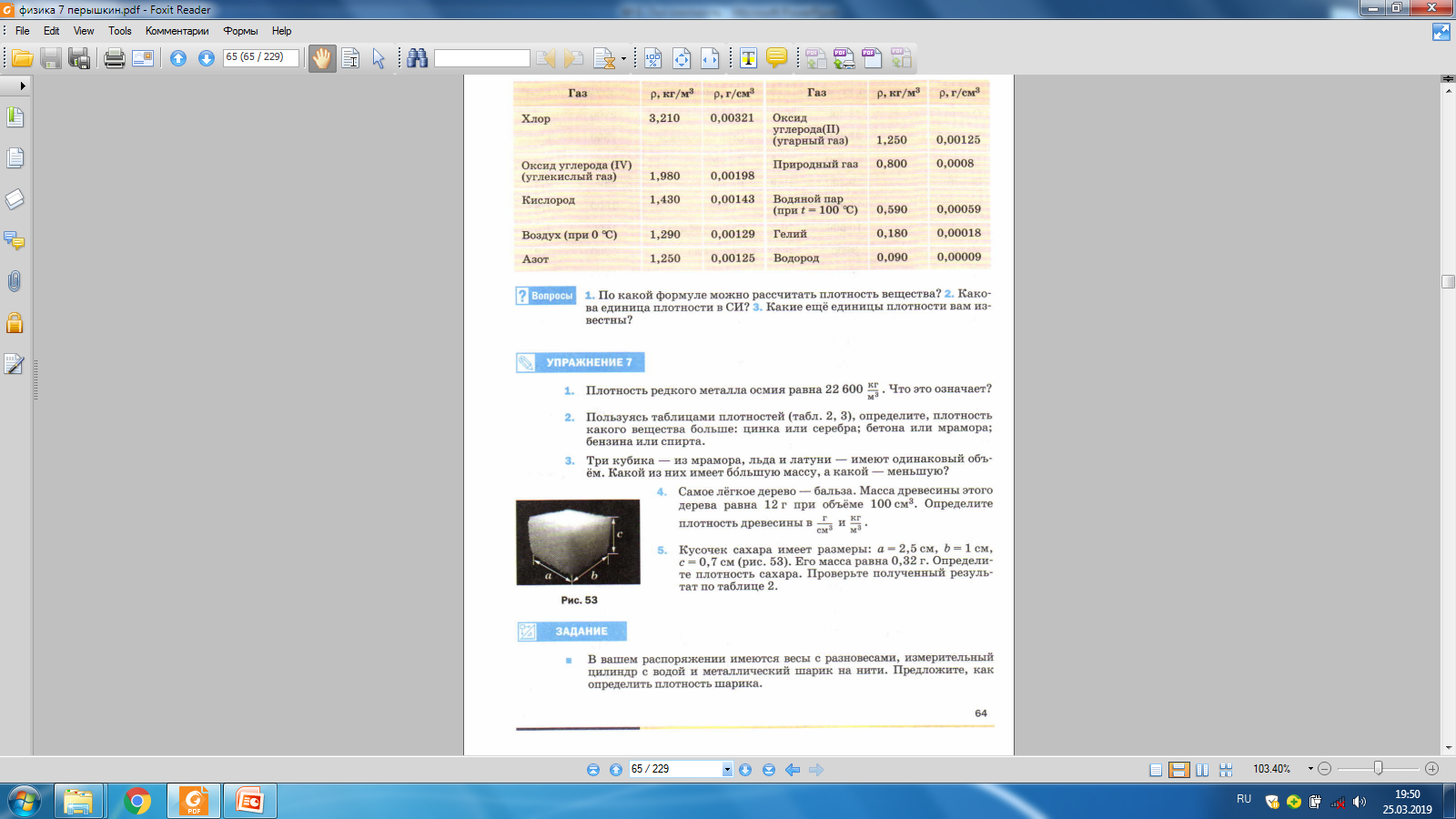 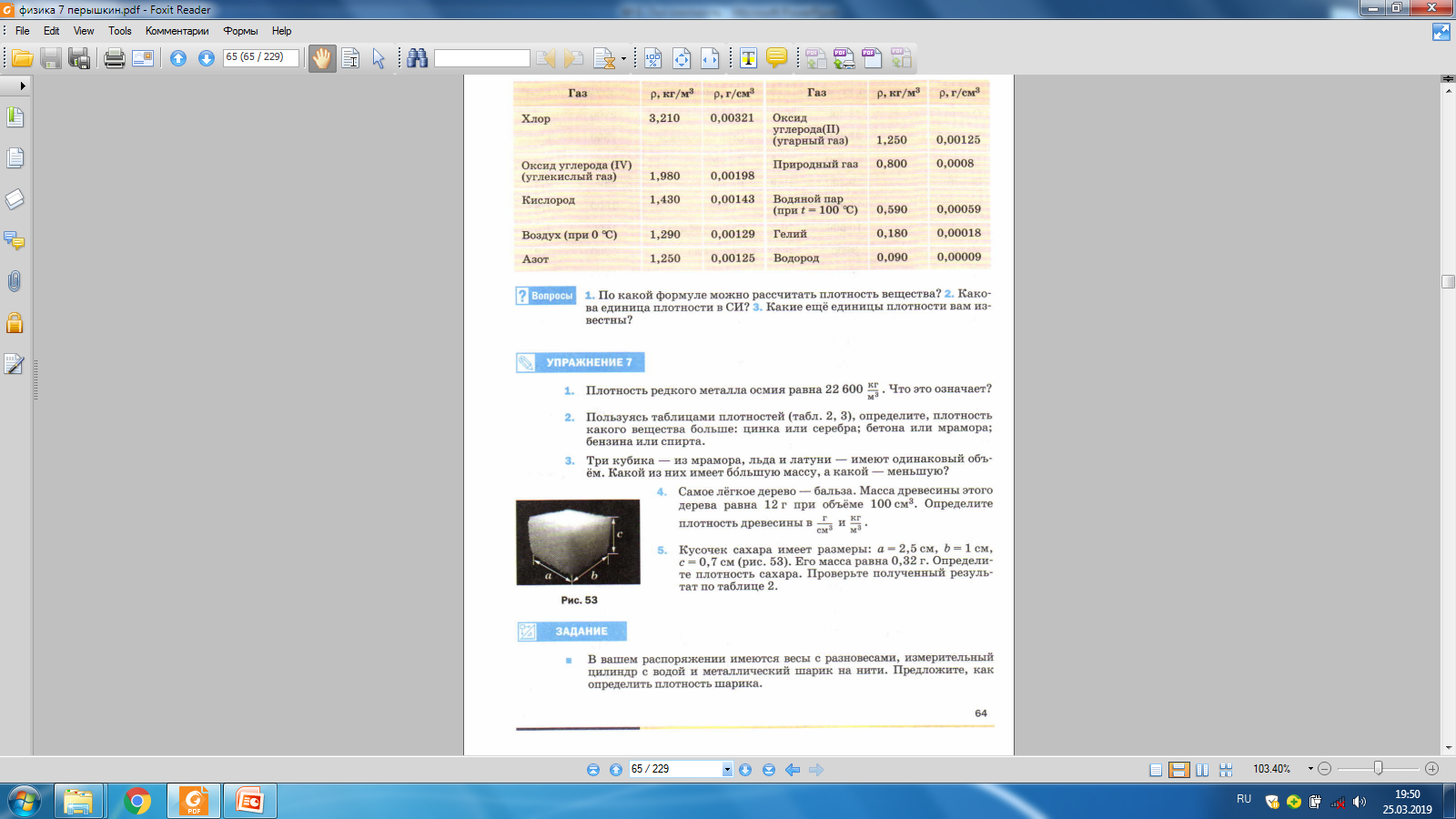 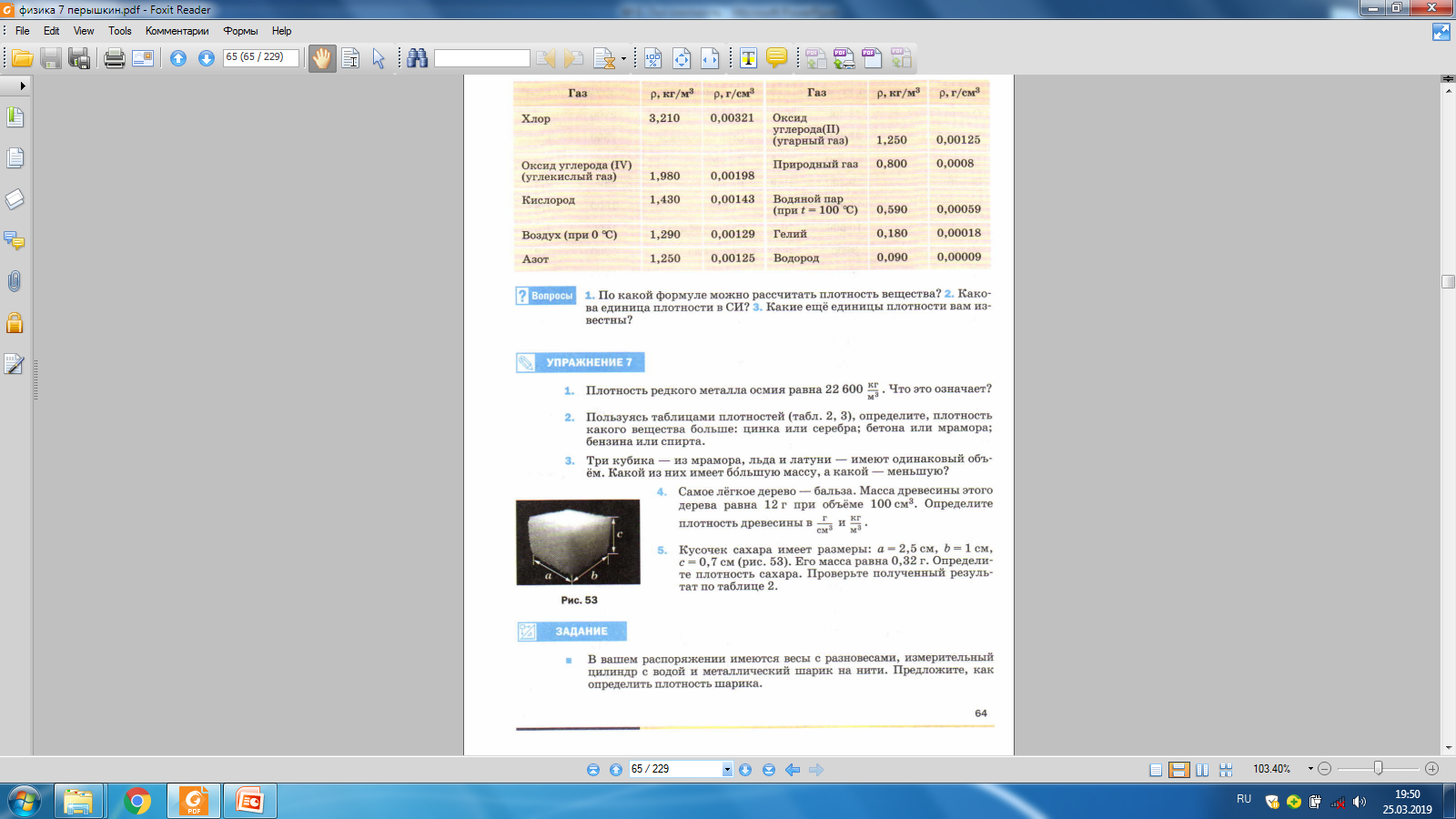 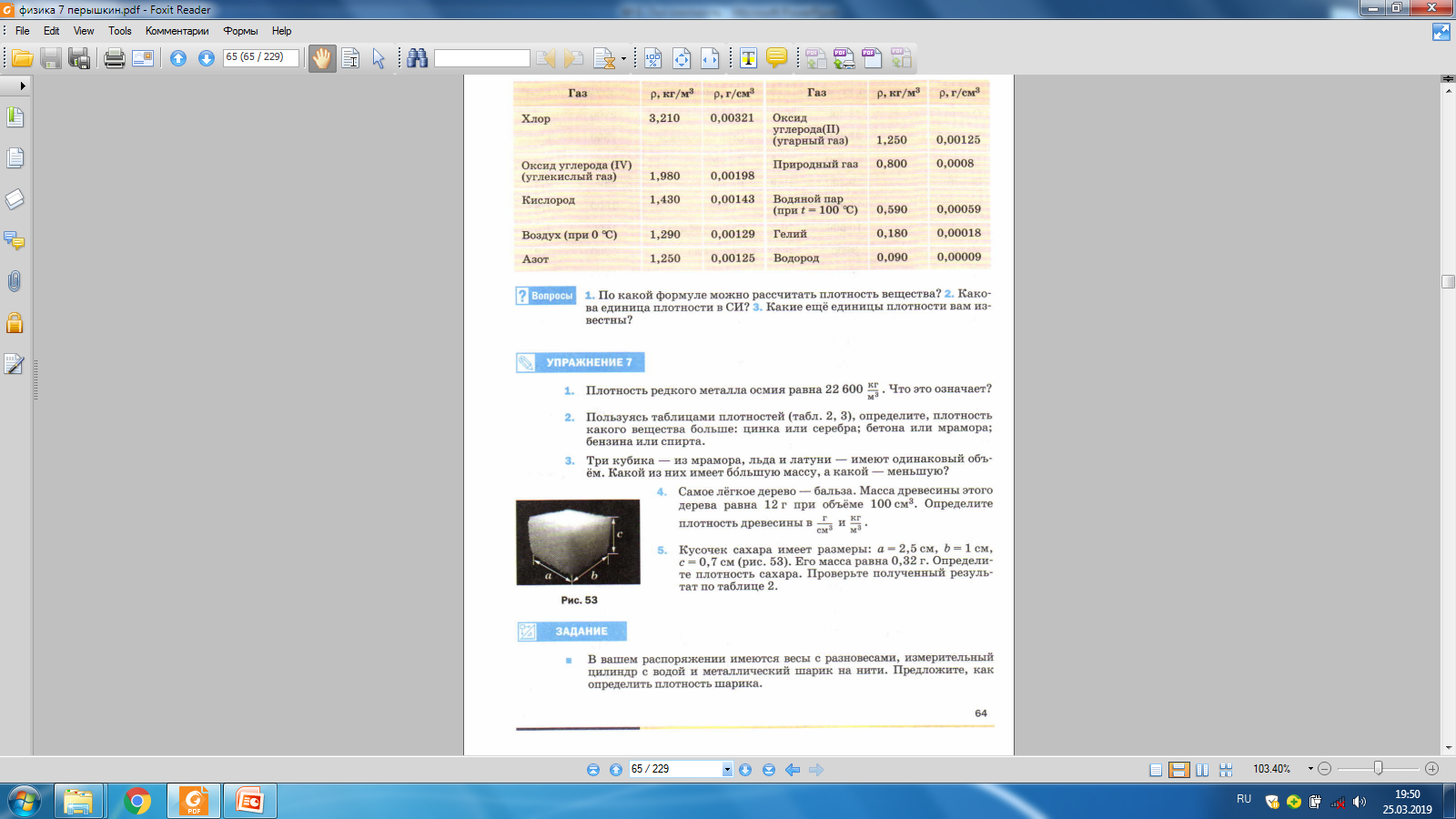 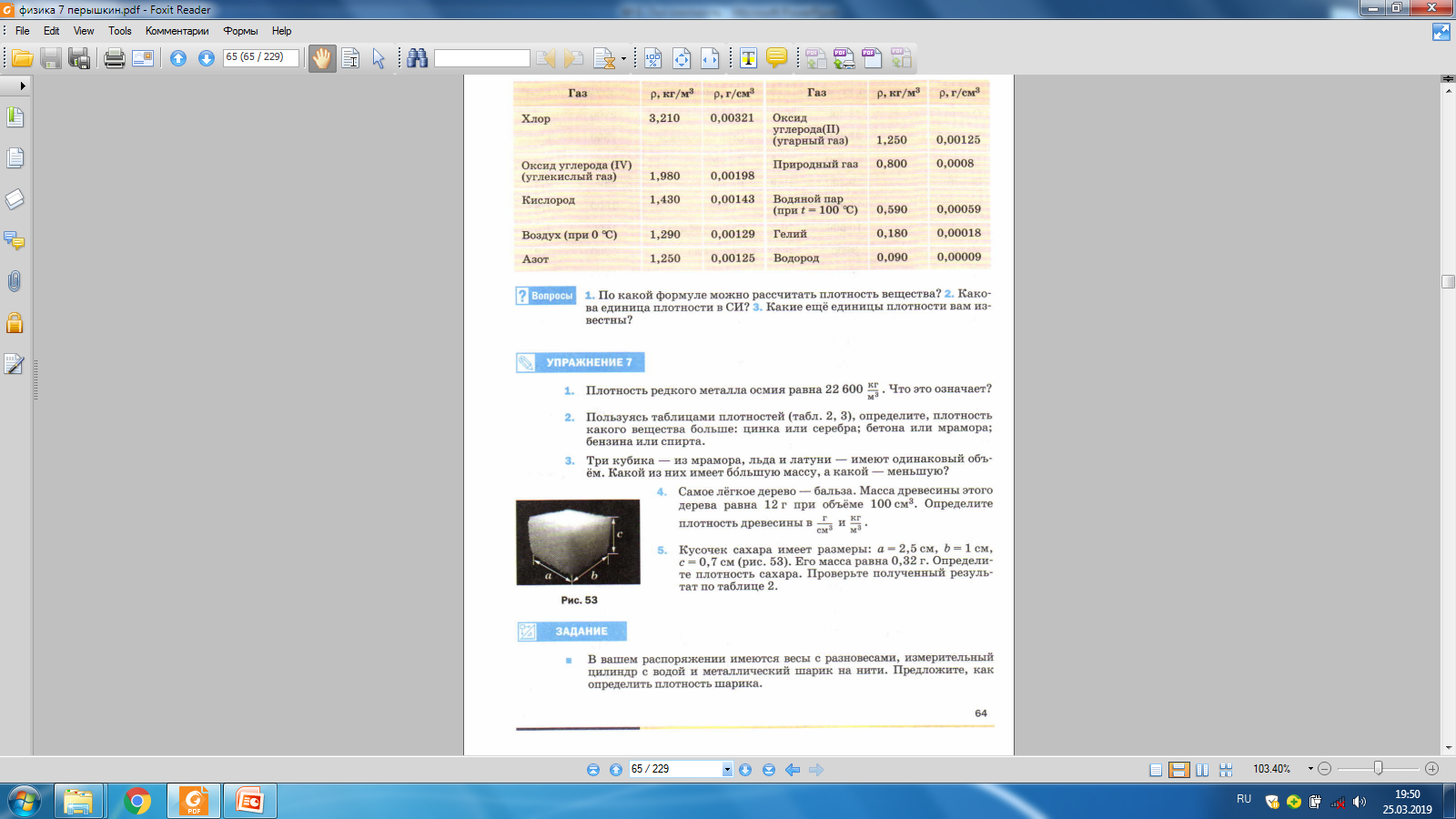 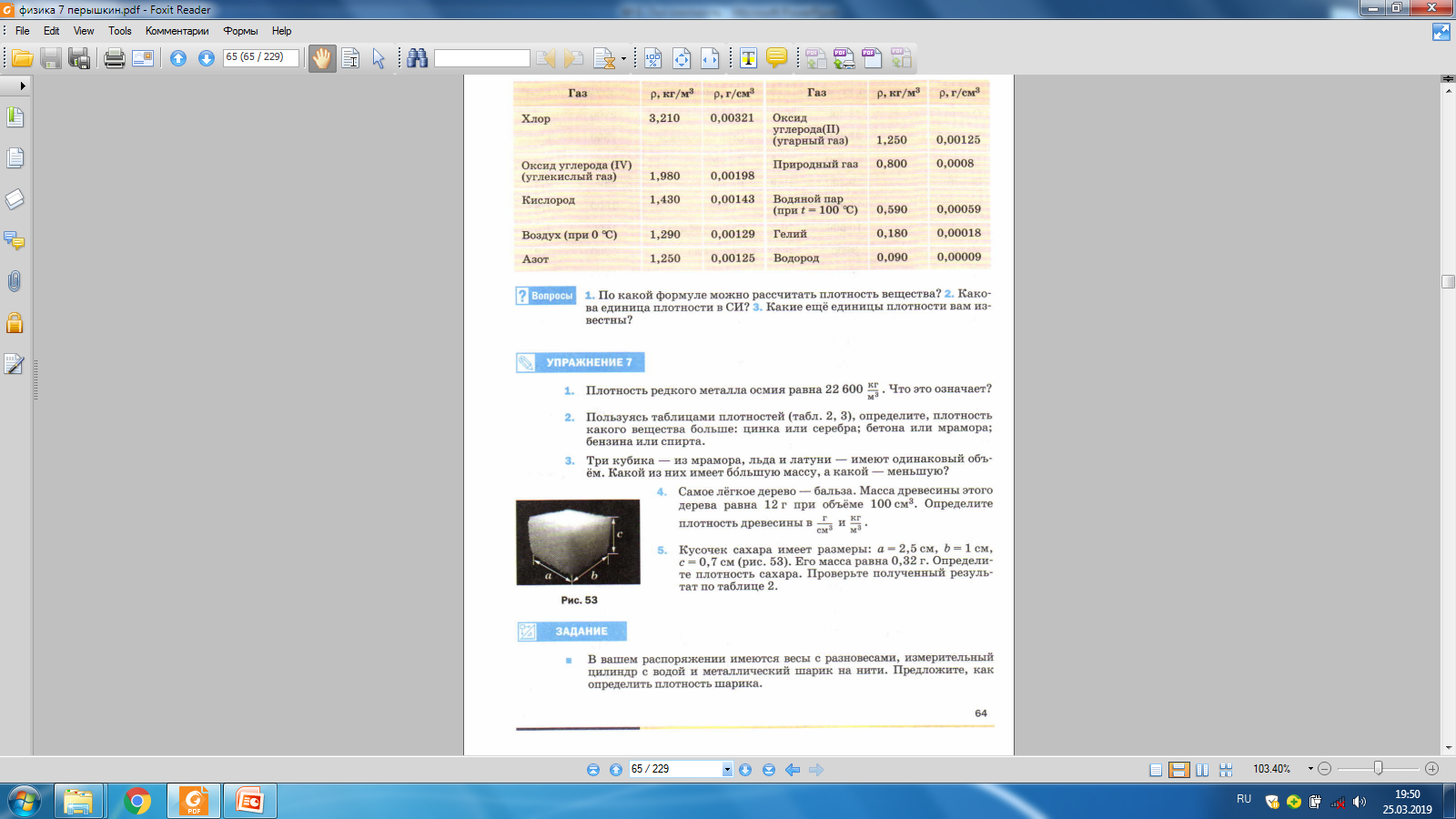 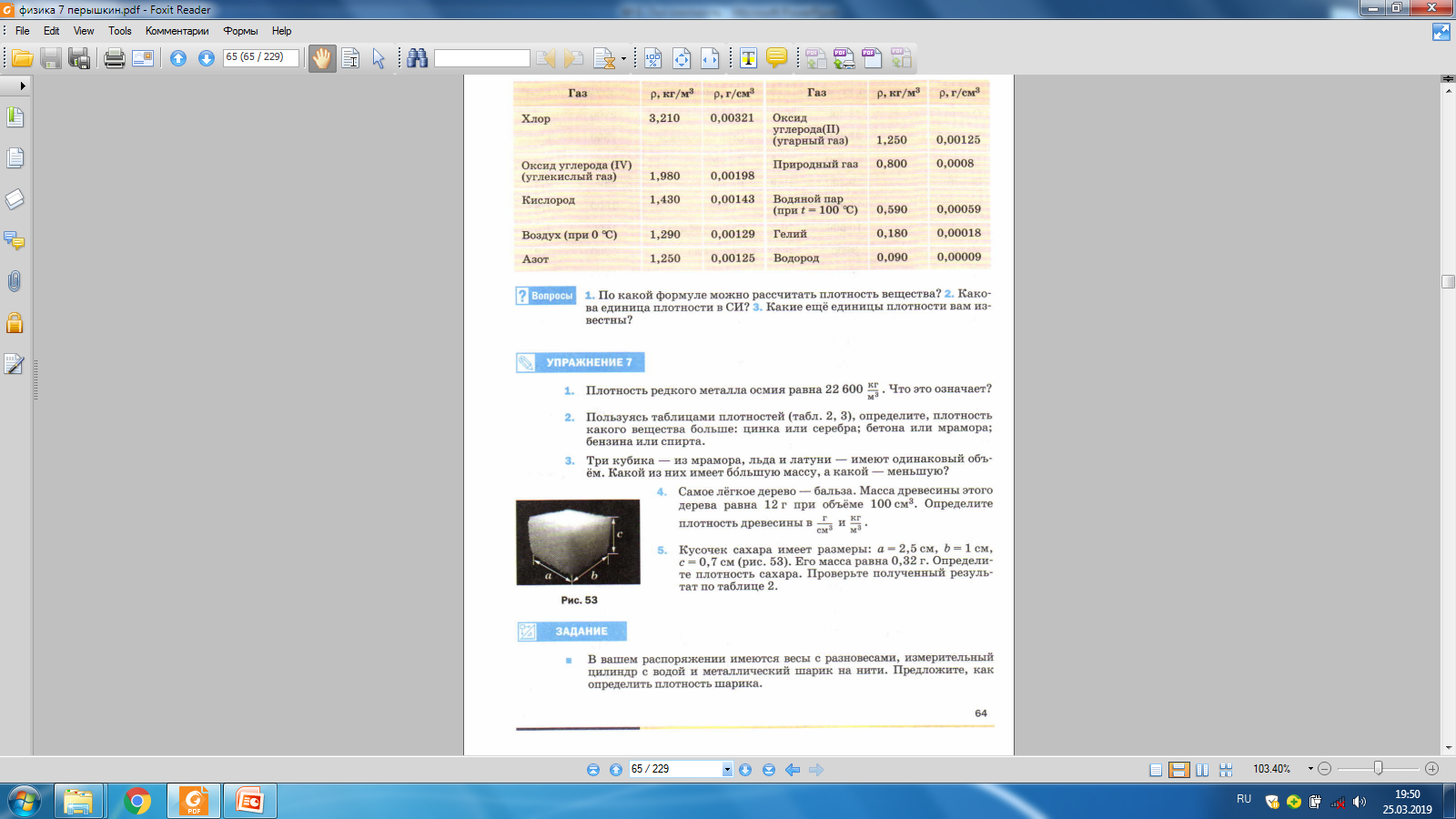 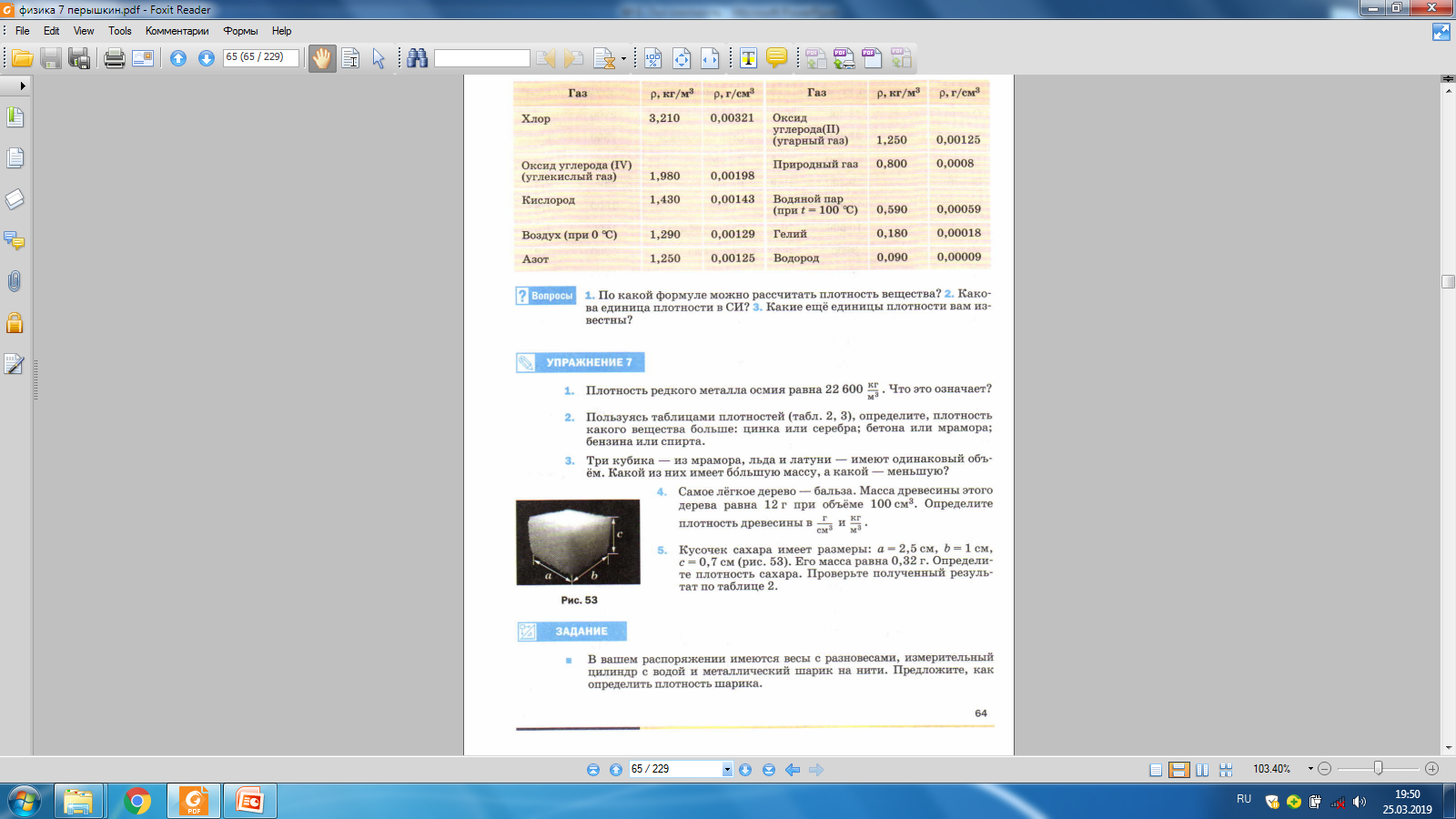 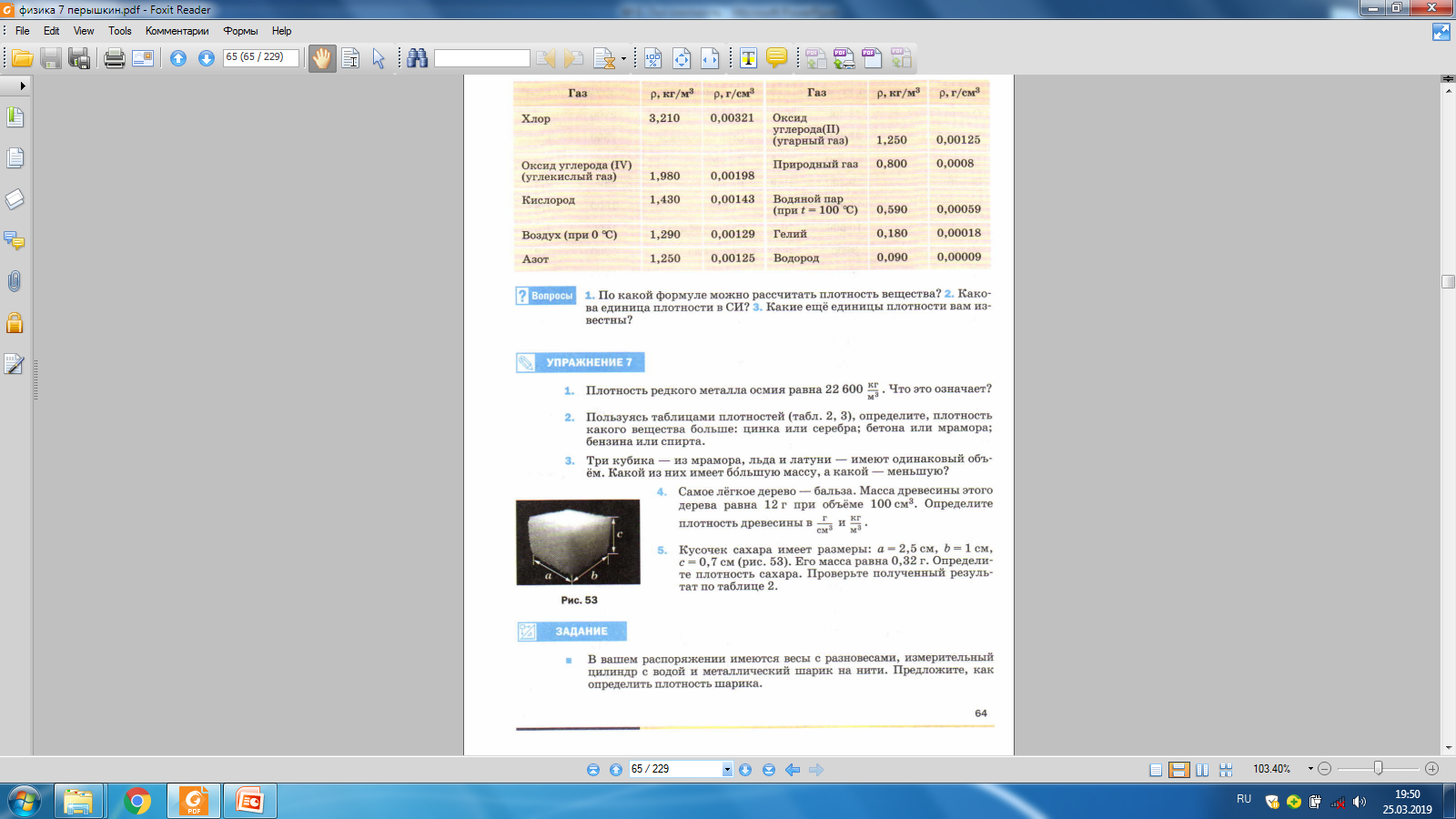 ФотФ стр.8
Стр.64
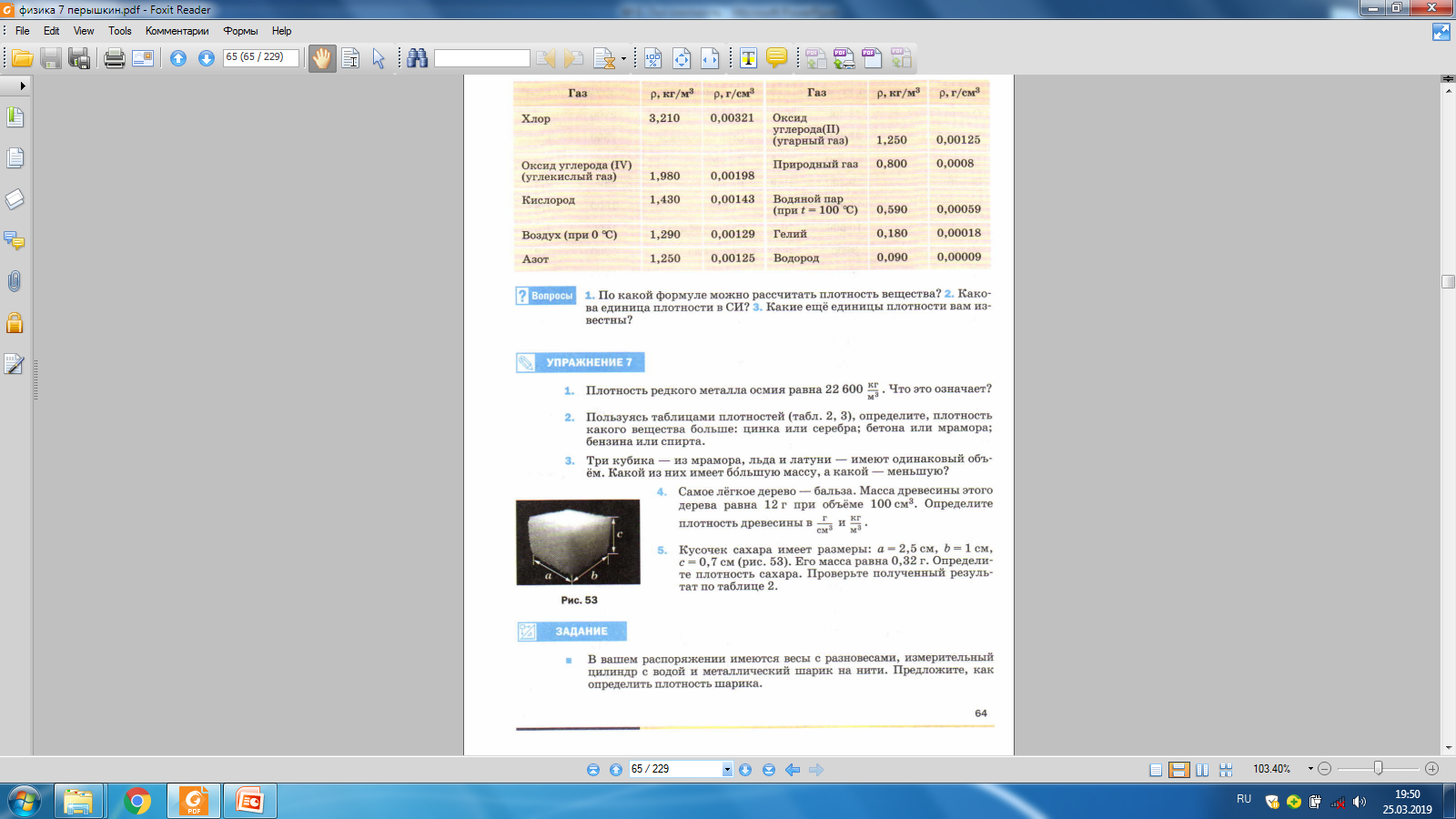 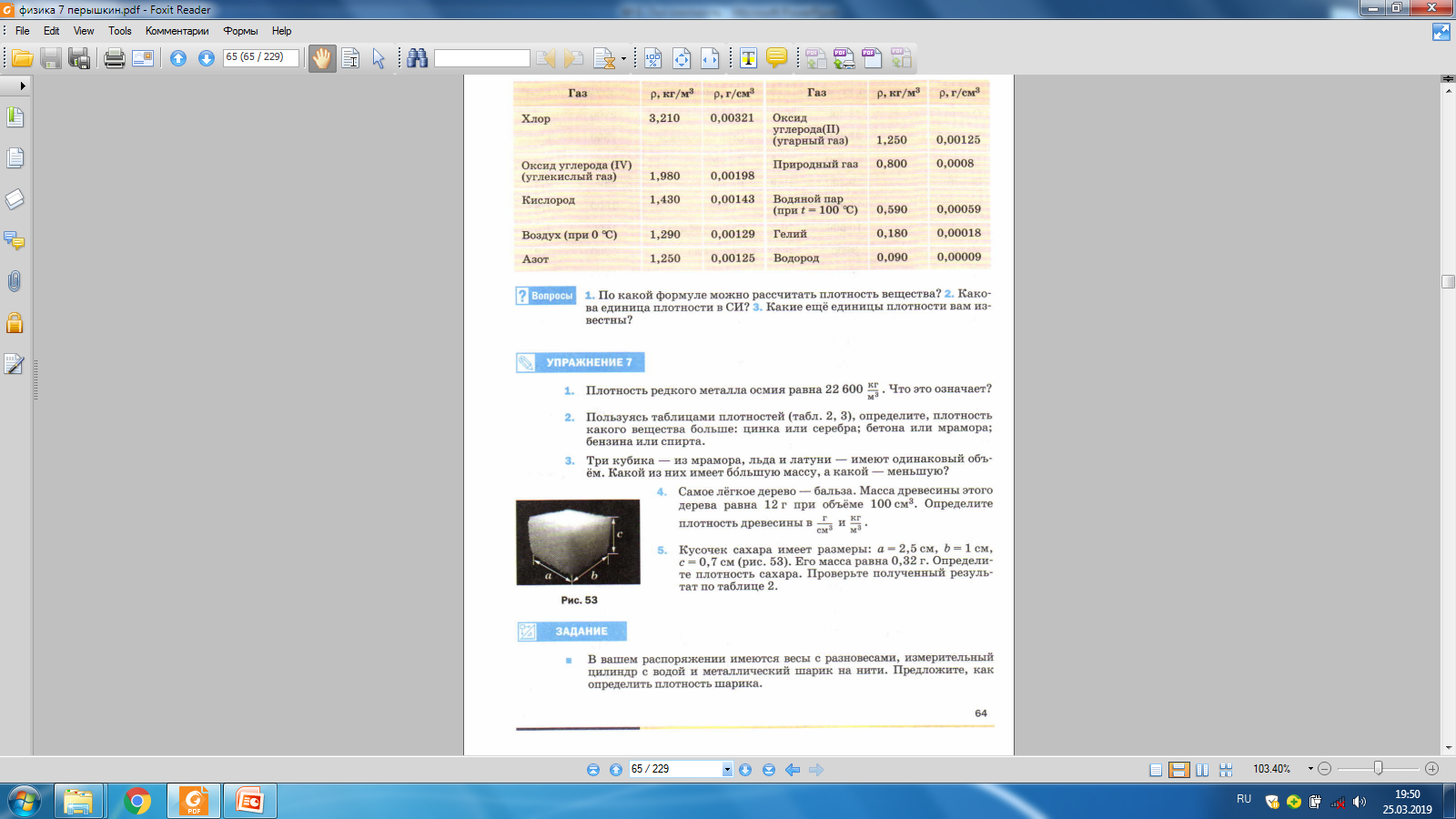 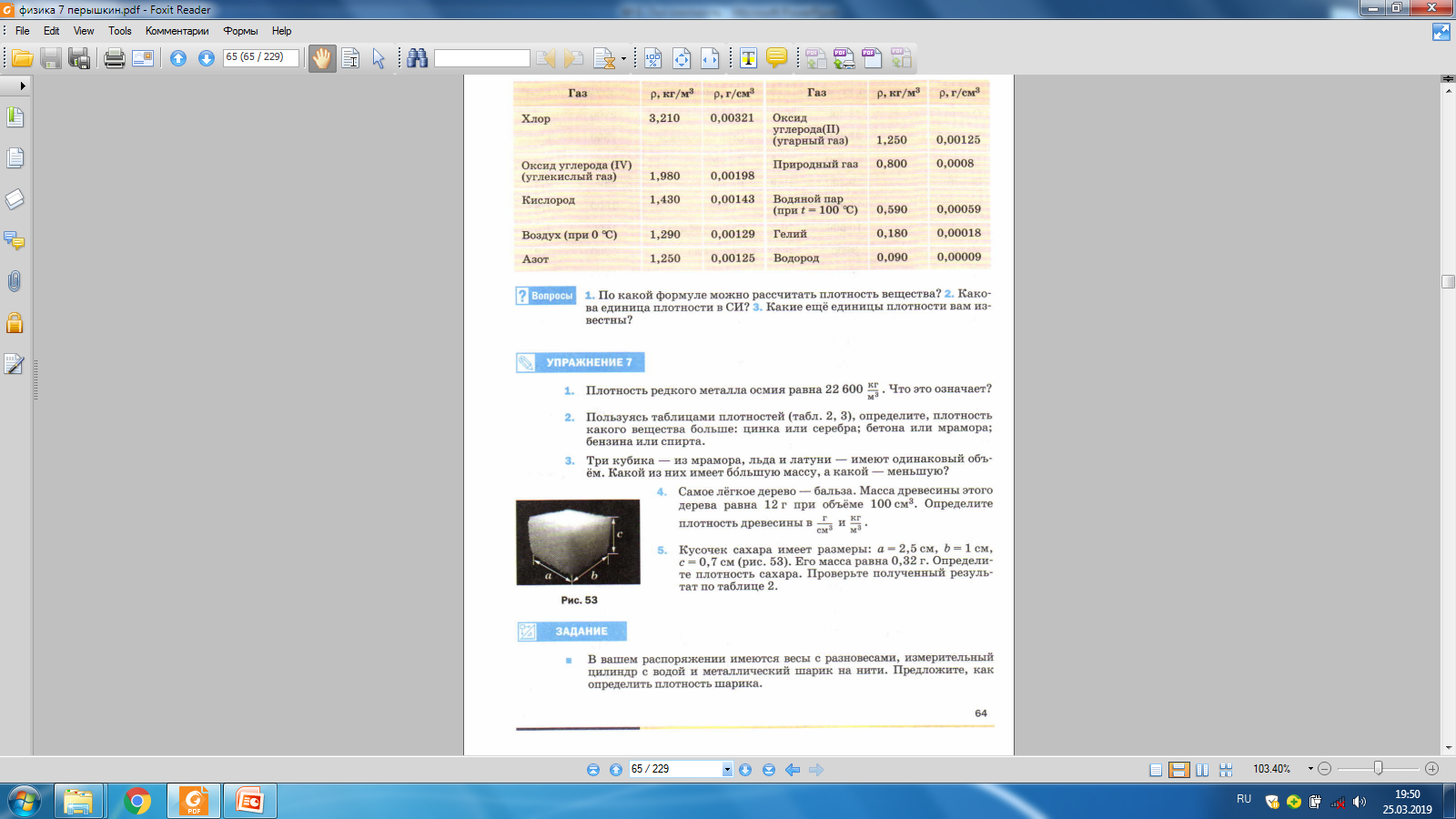 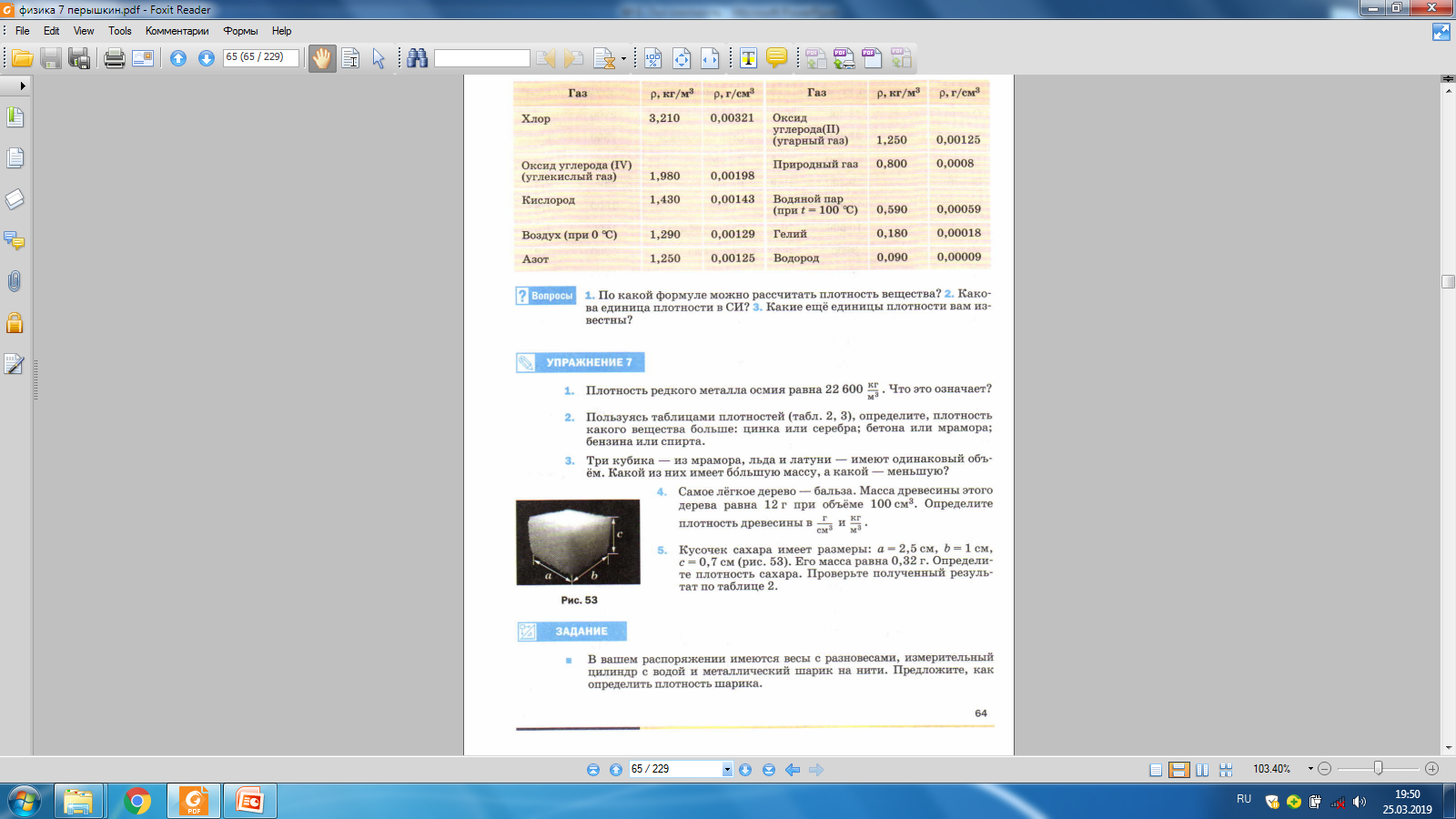 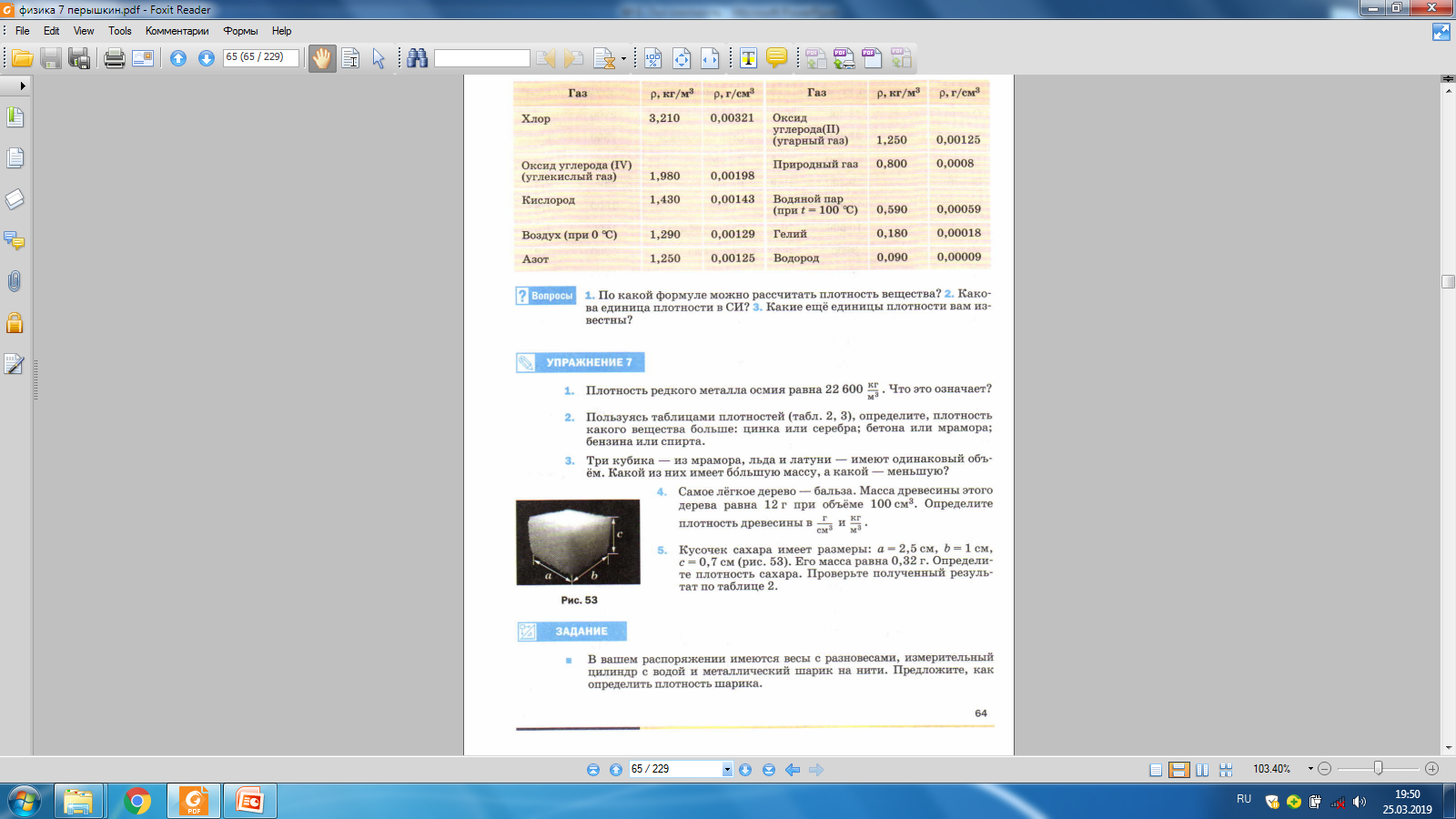 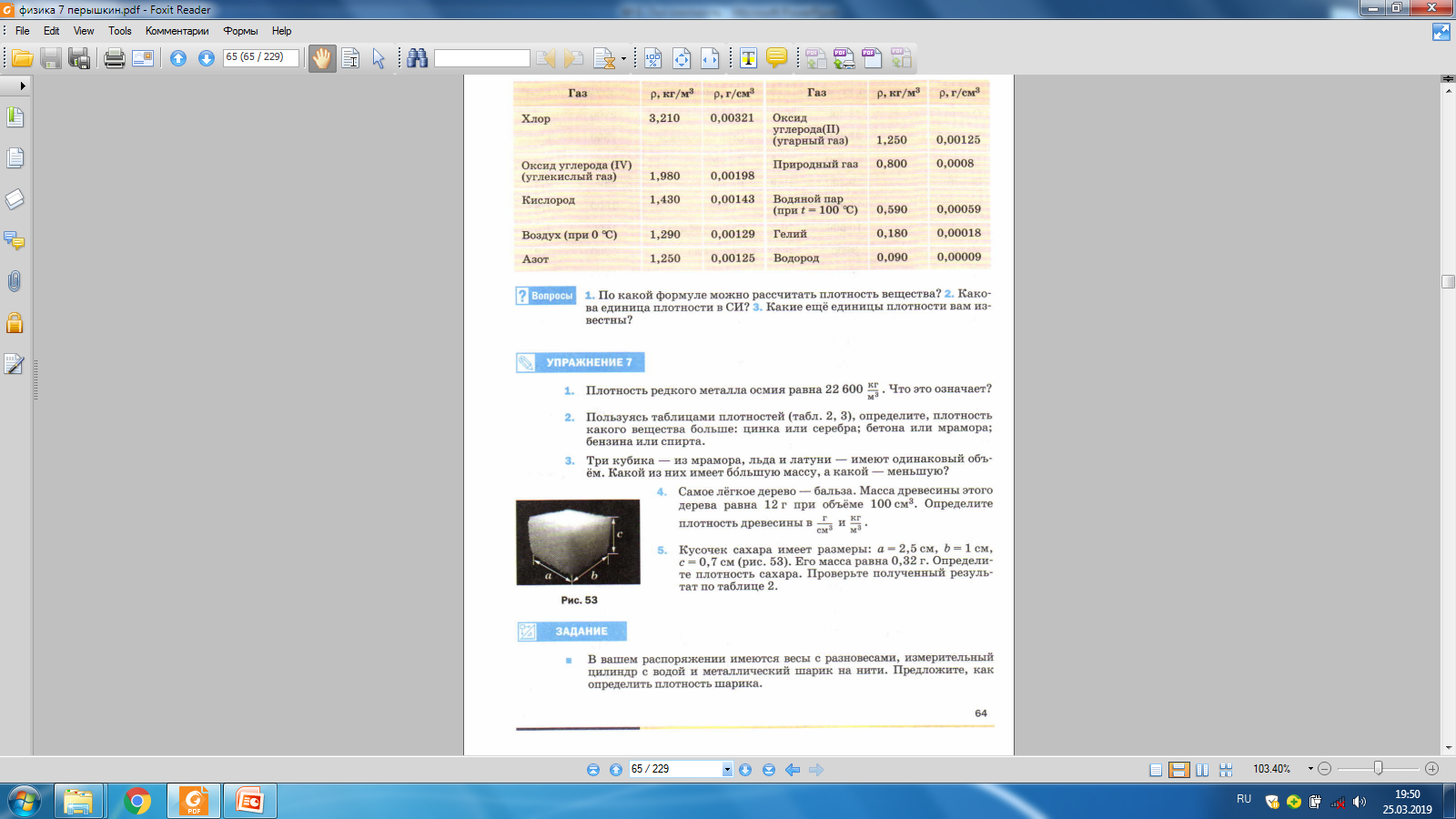 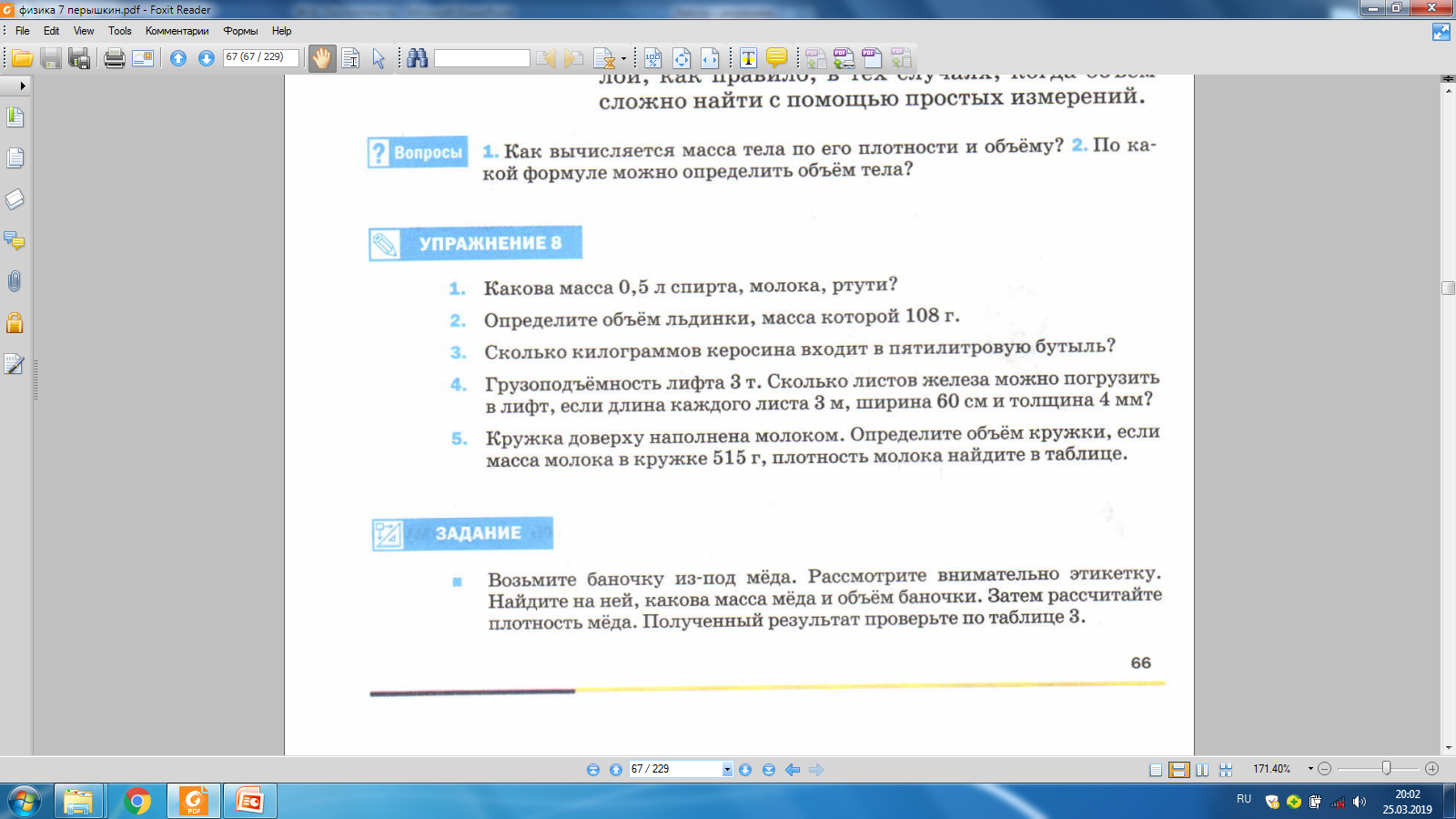 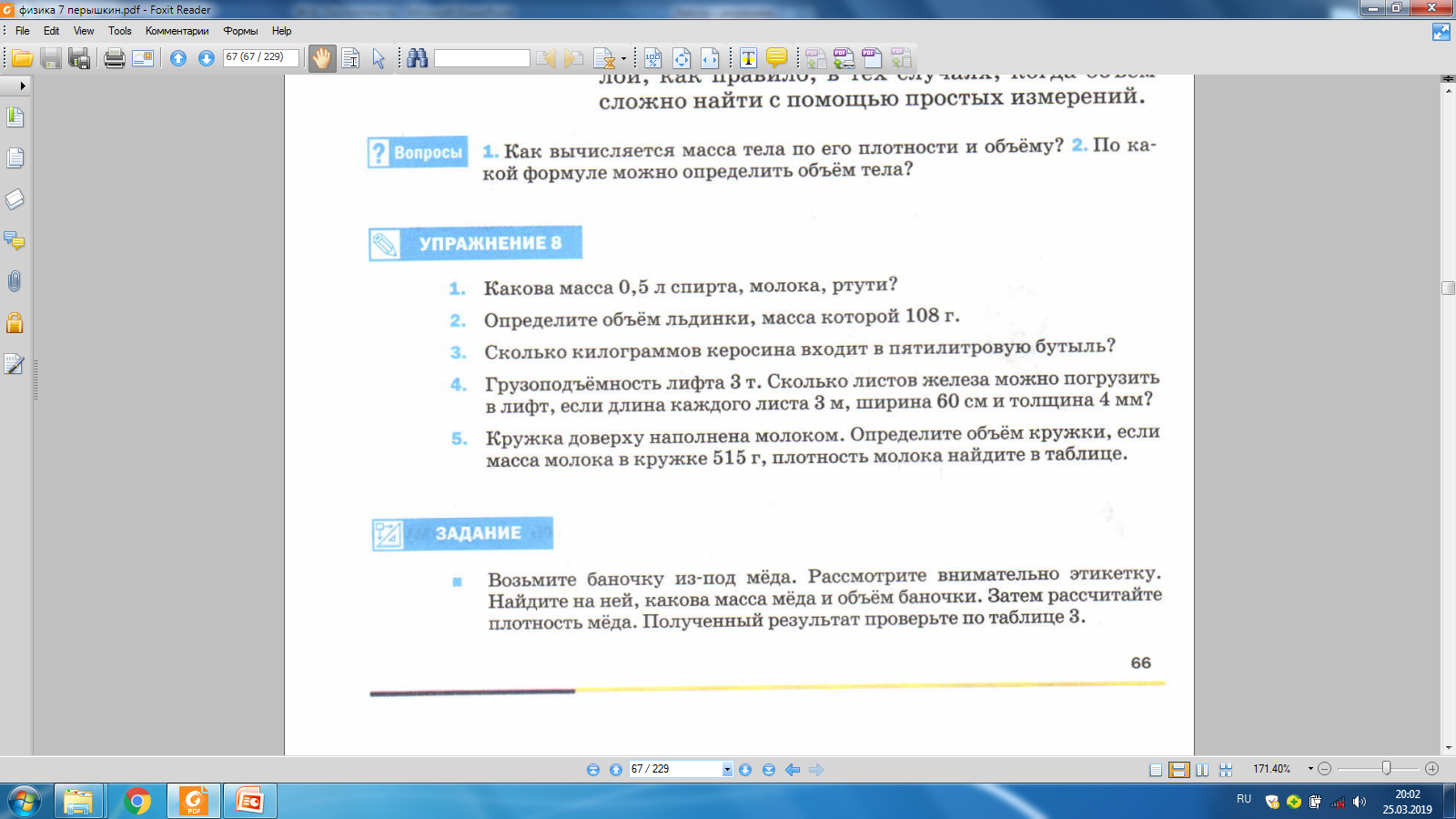 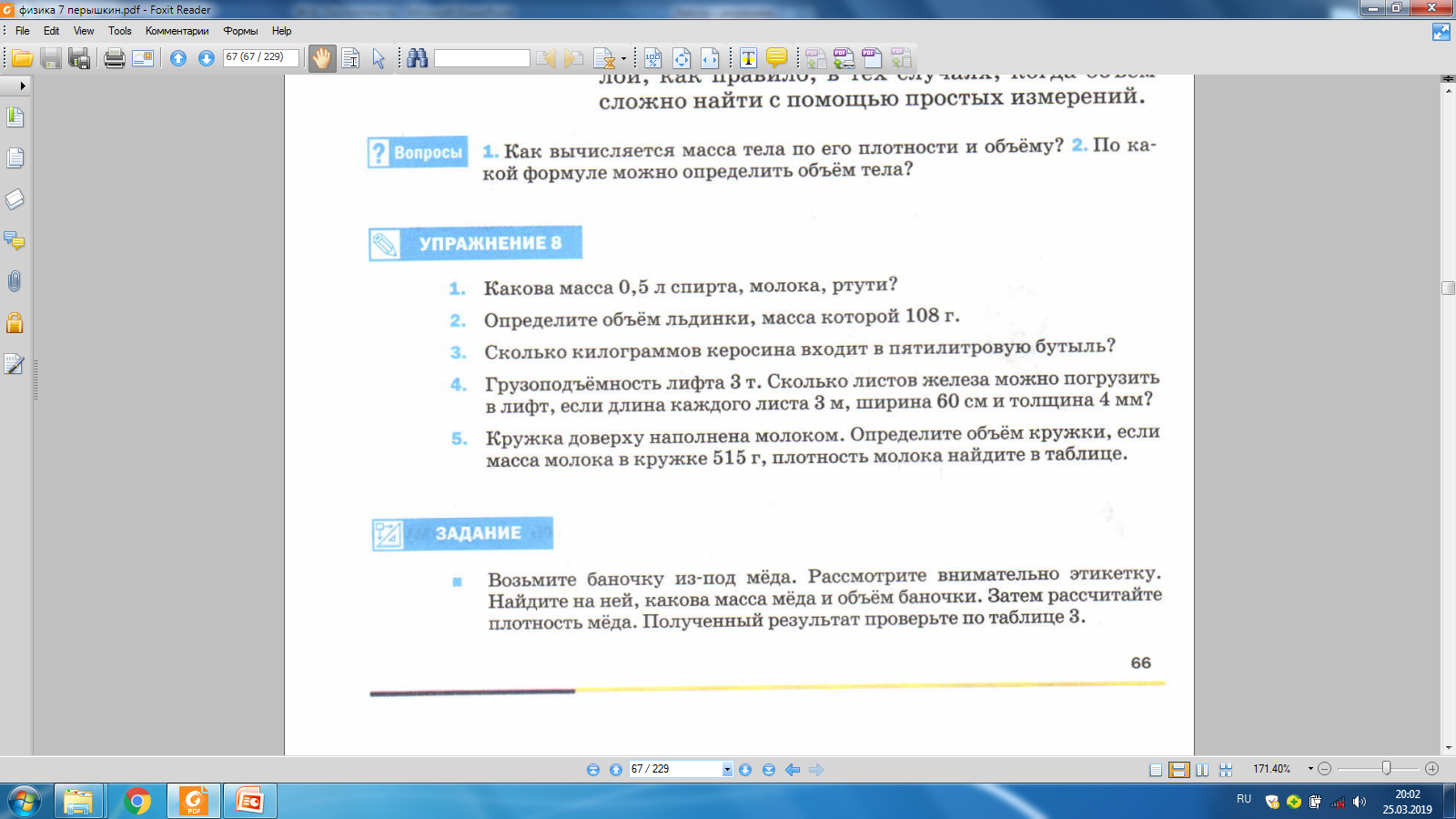 стр. 66
Плотность – это масса единицы объёма.
m1n=
Она зависит от массы одной молекулы и количества в единице объёма, т.е. концентрации.
ртути
масса молекулы(m1)
воды

13,6 г/см3
1 г/см3
близость молекул (n)
m

=
кол-во в 1см3
концентрация(n)=
V
m1n
ПЛОТНОСТЬ ()
=
m
лед    900
 вода  1000
 пар    0, 59
      

=
одинаковые
  
V
                     
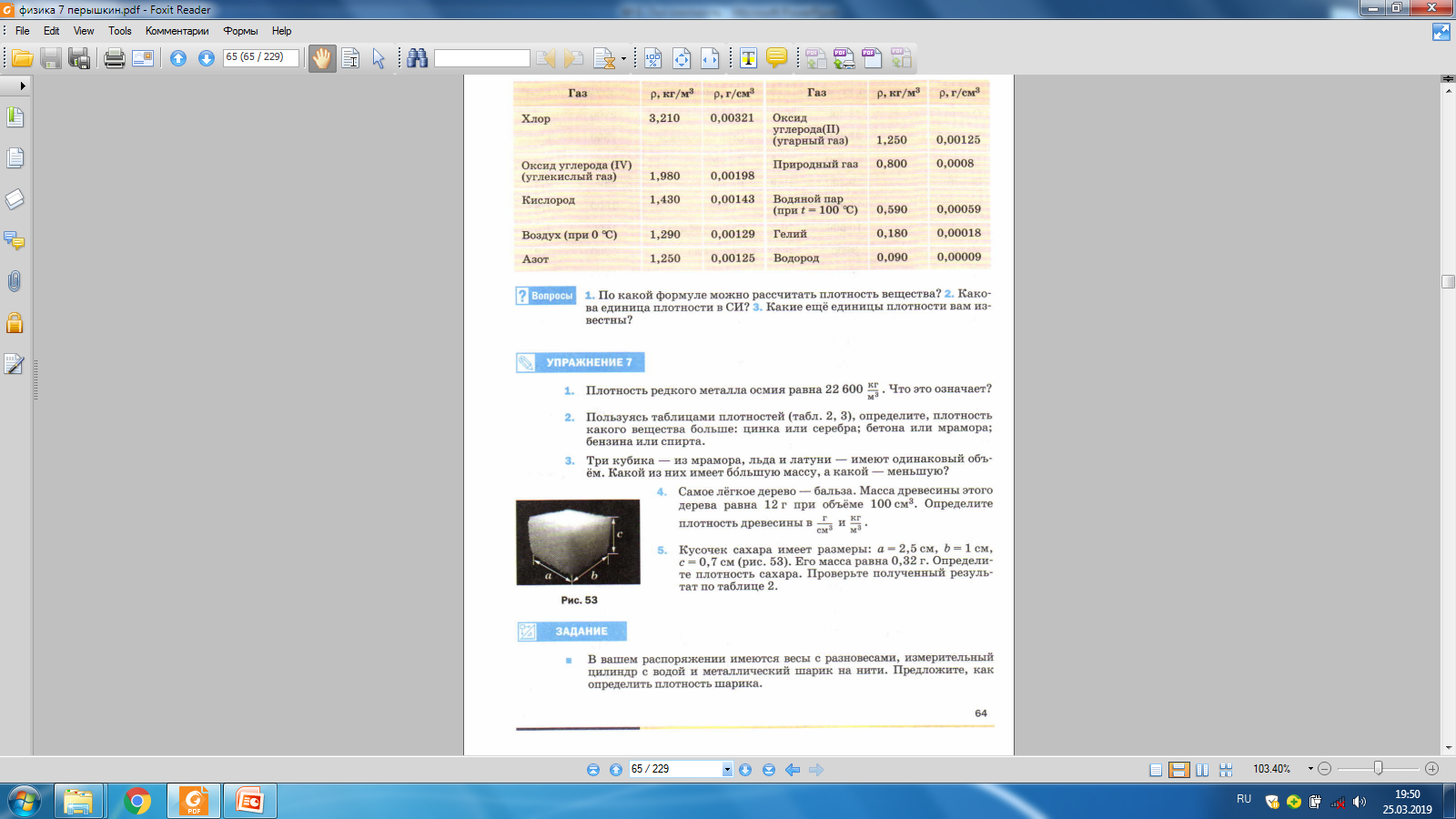 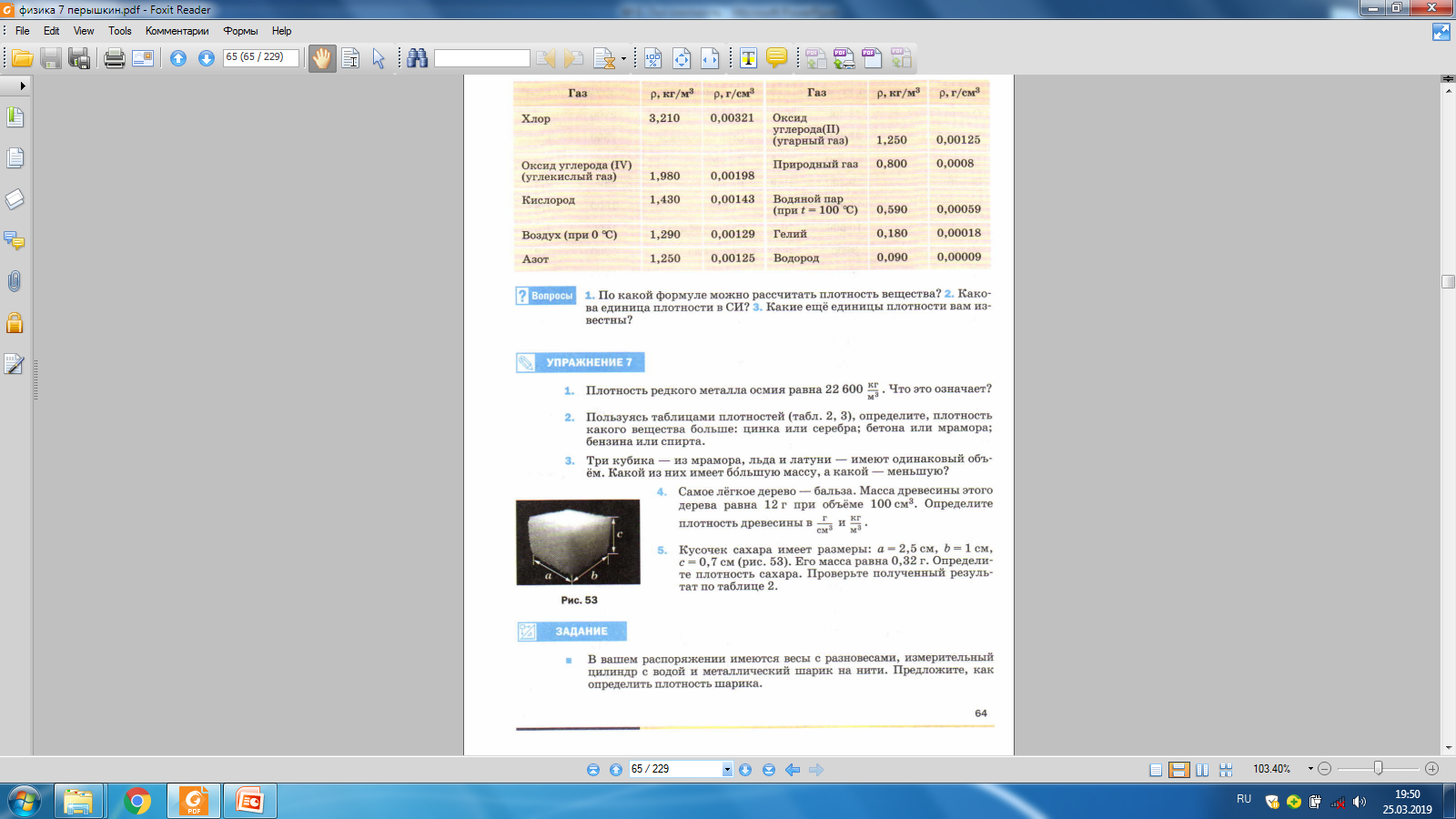 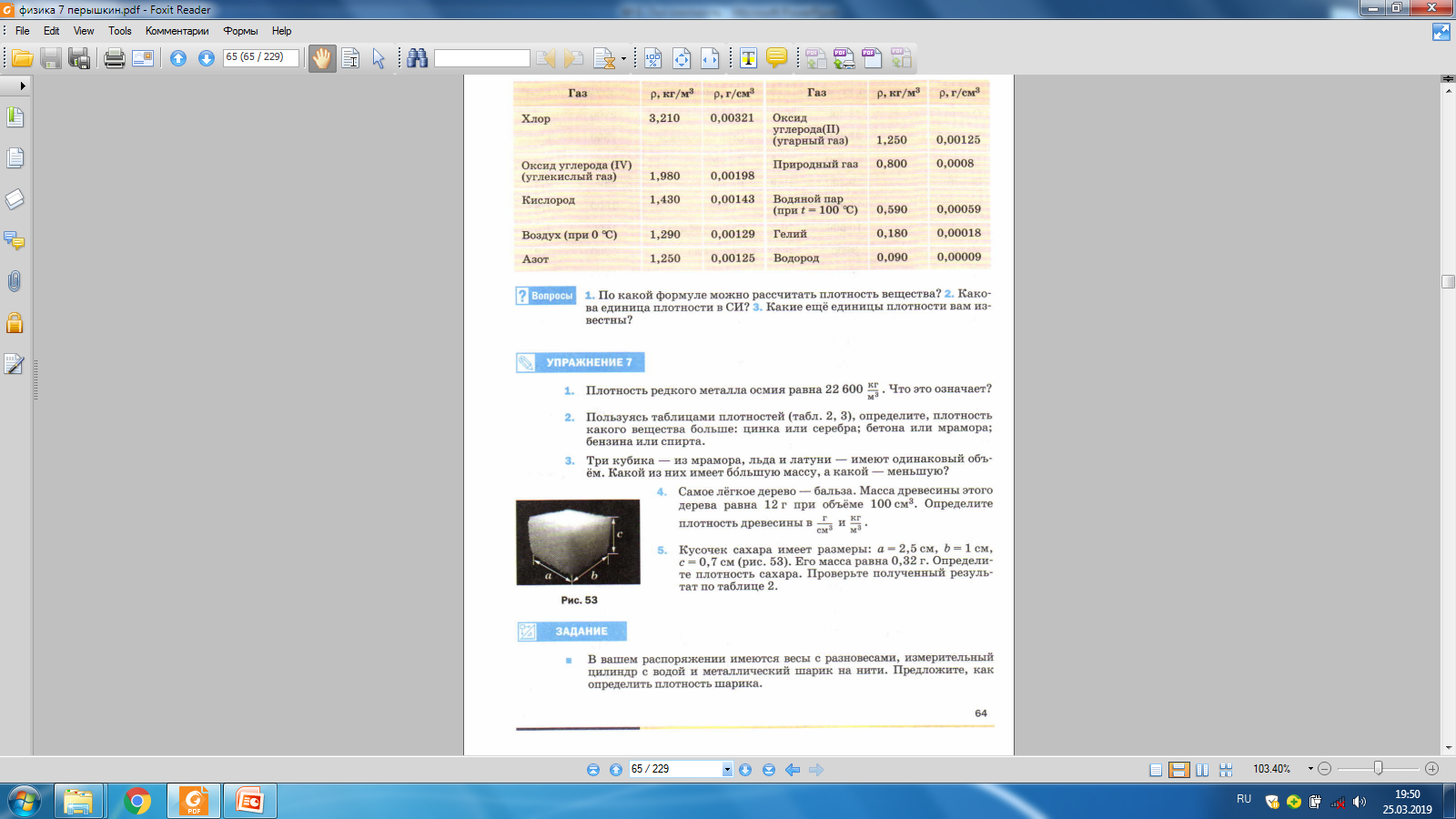 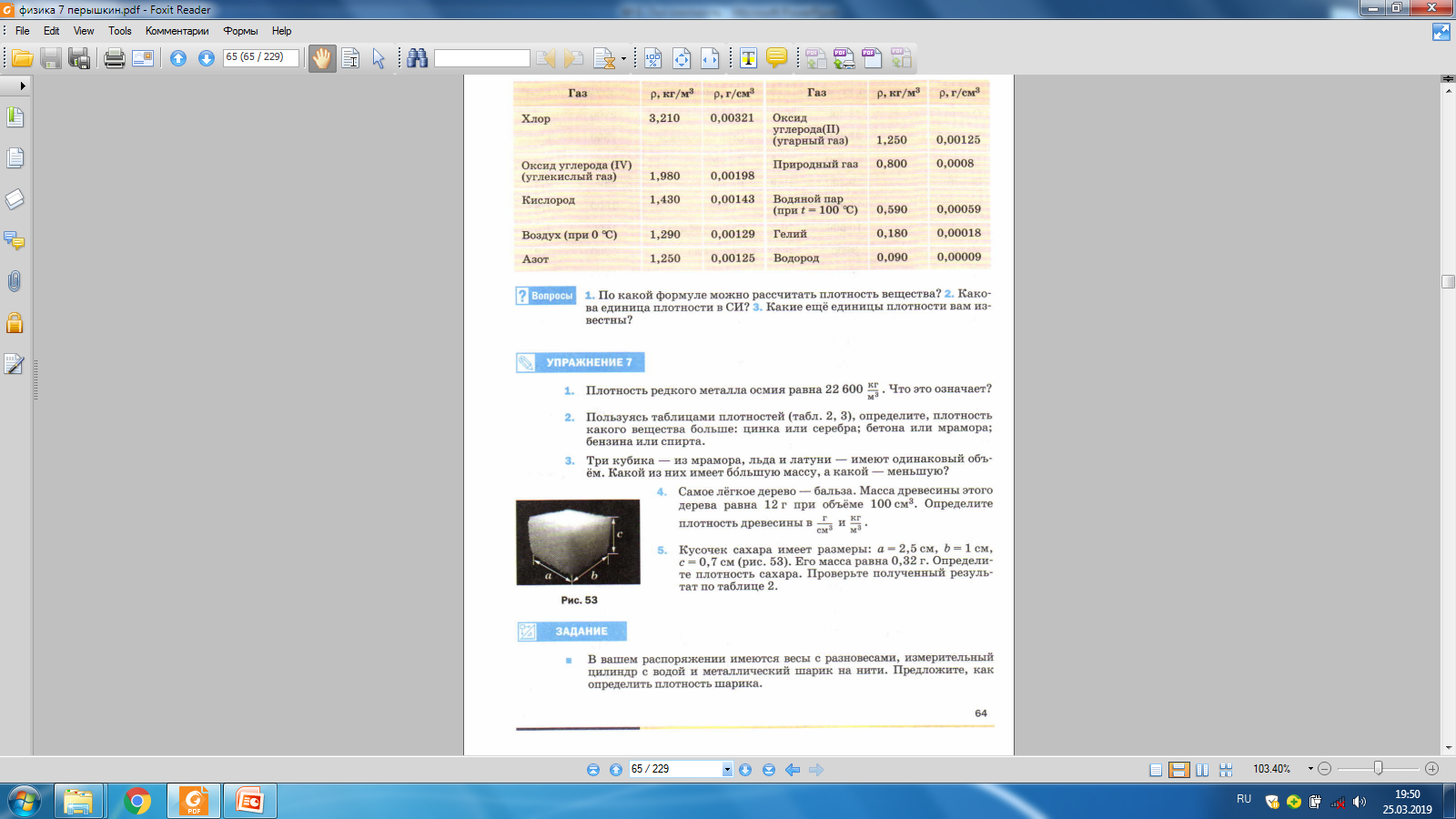 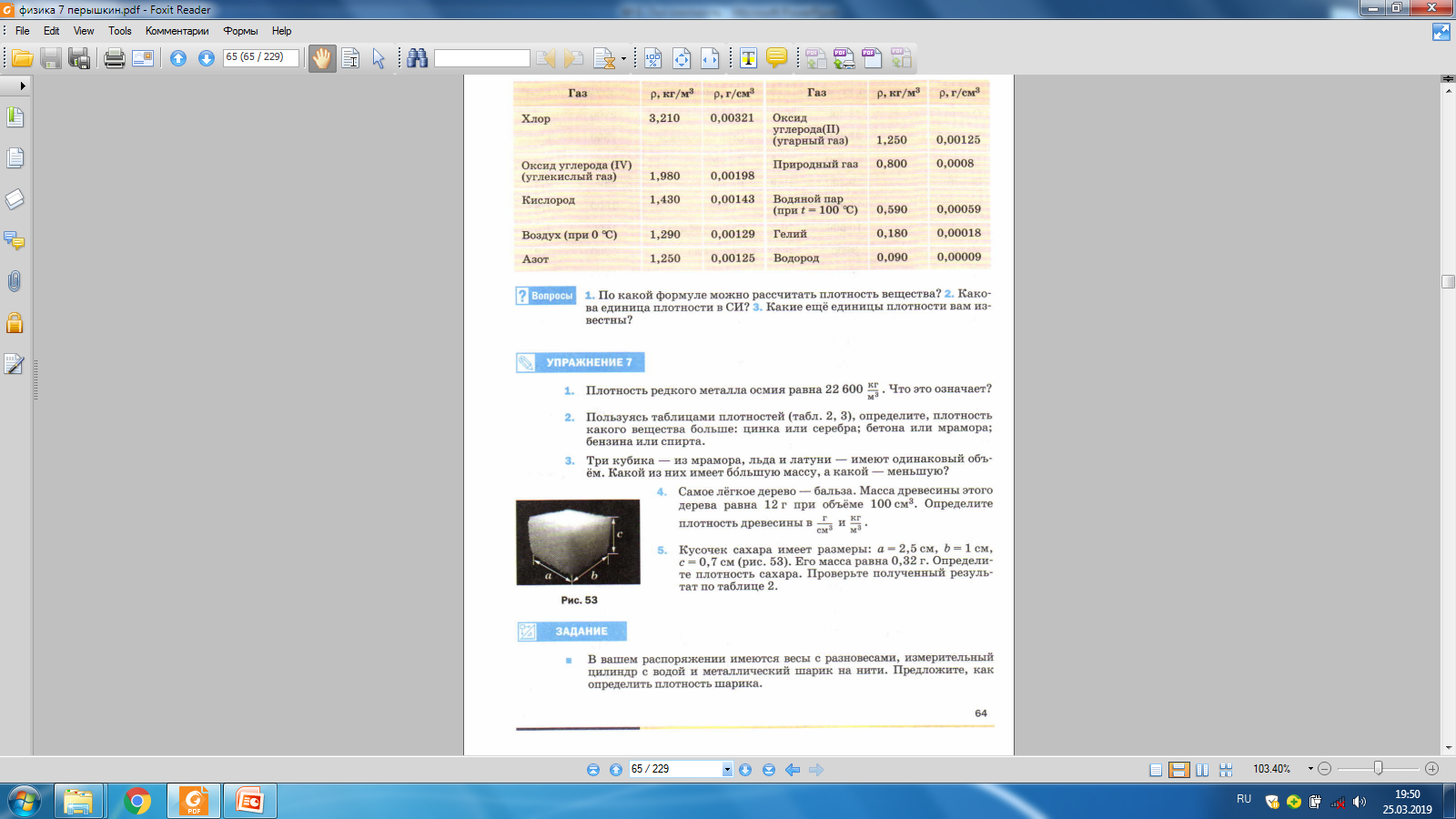 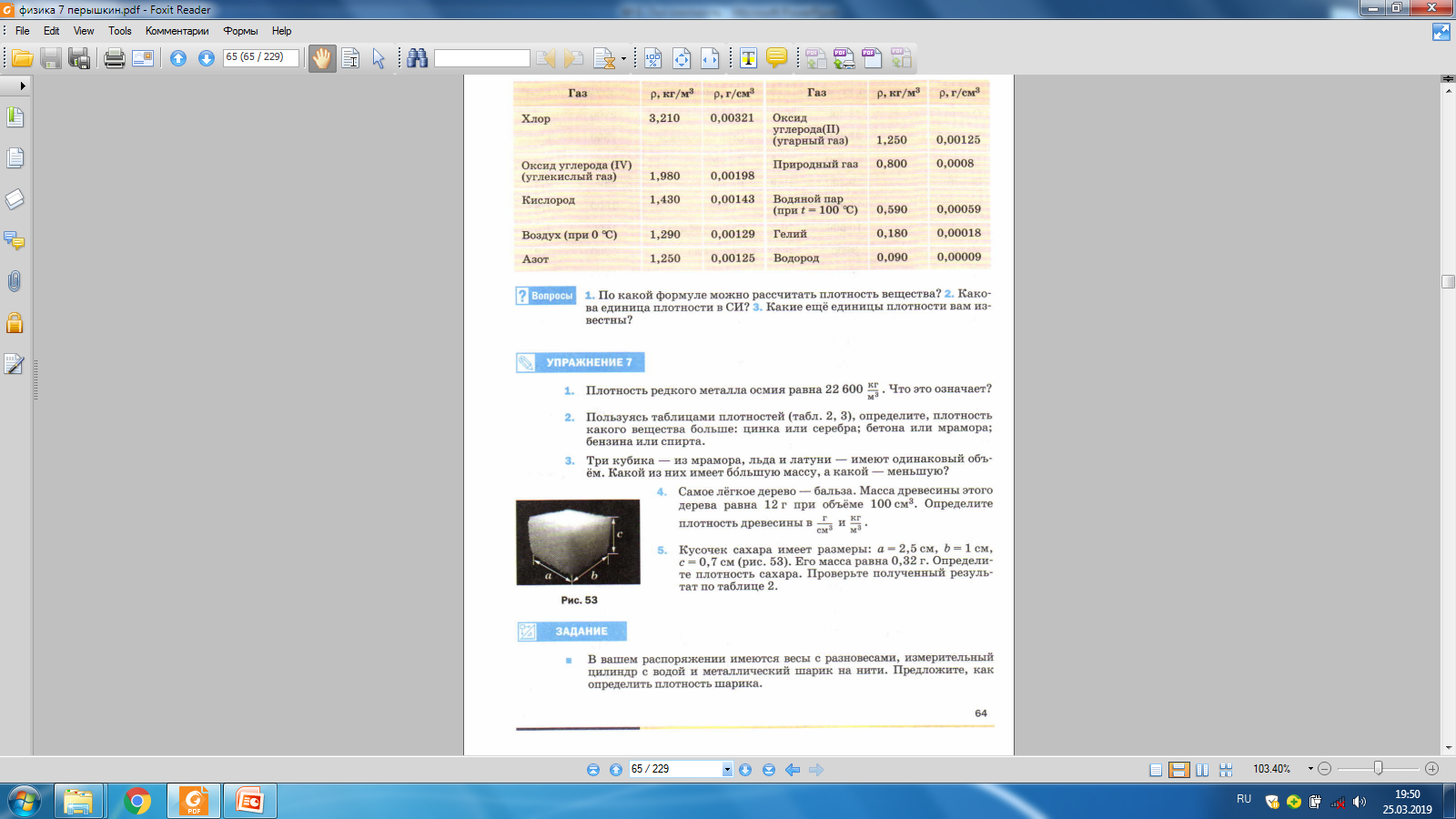 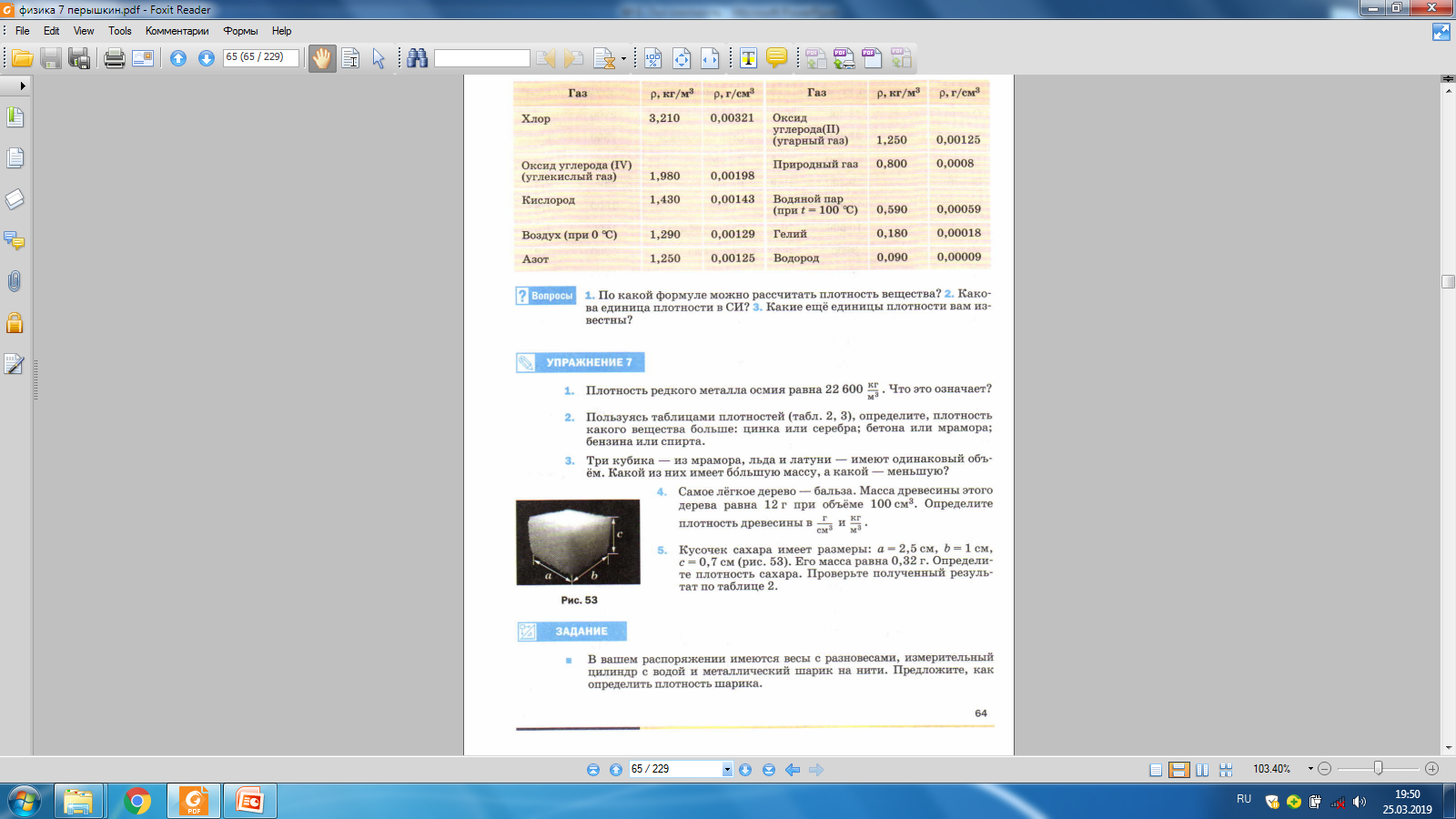 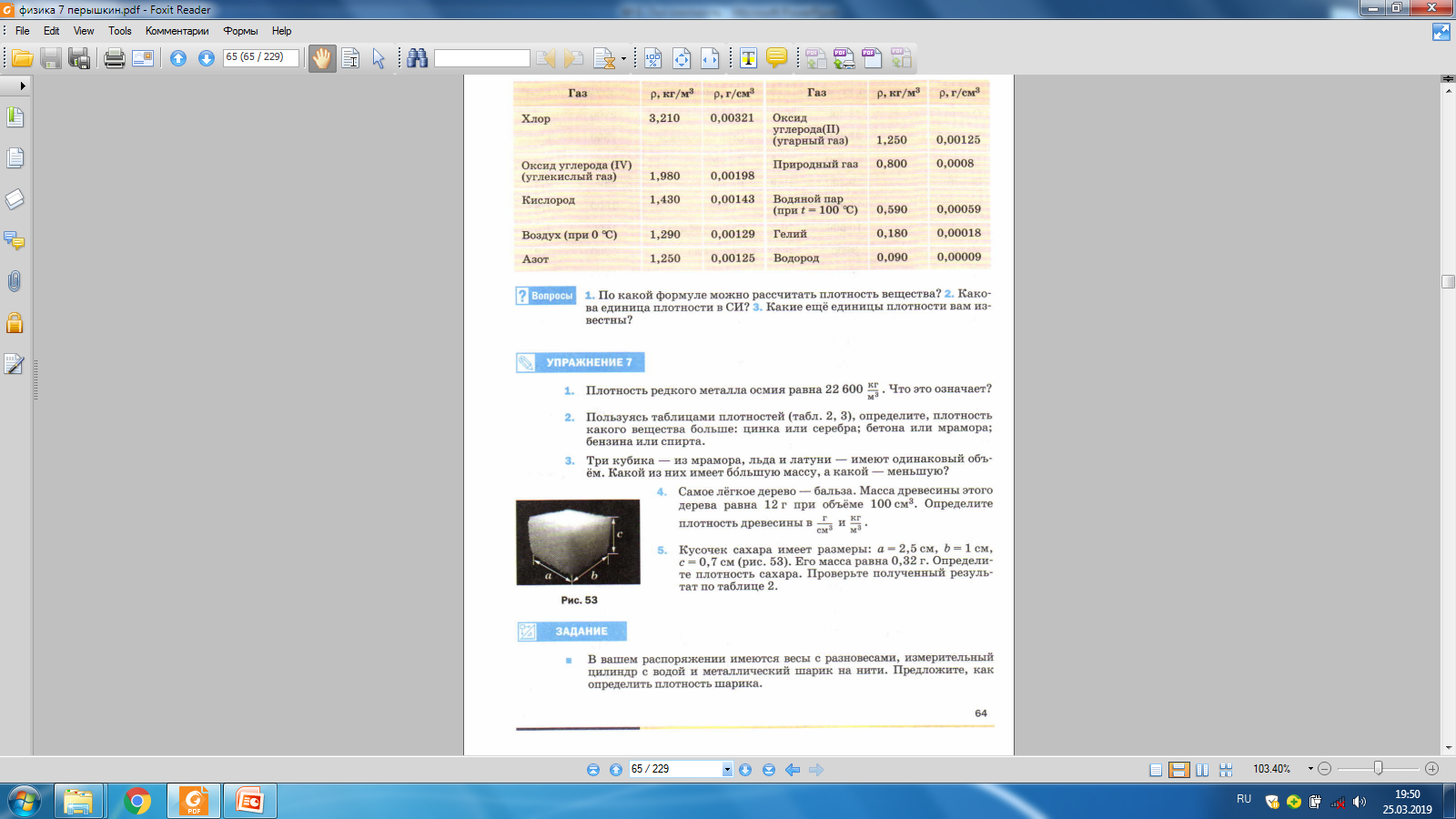 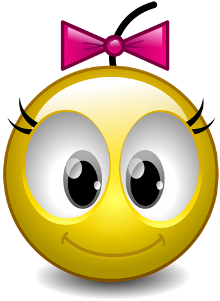 Домашнее задание.
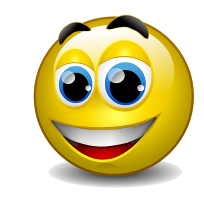 тема №6
§§ 21,22
Гр4
148 240* 238 219** 207*
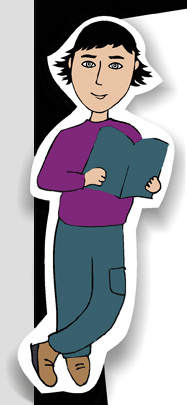 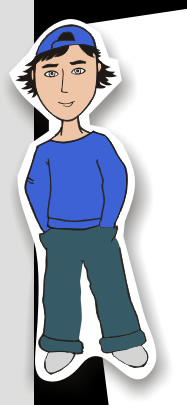 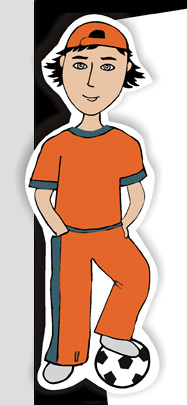 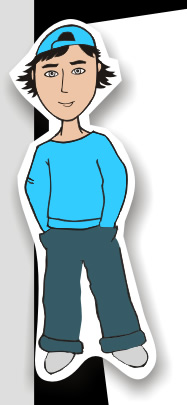 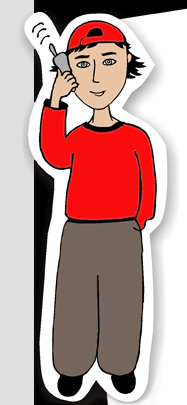 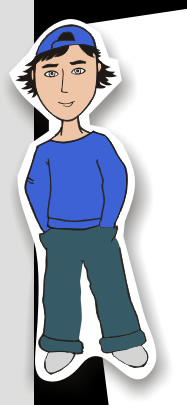 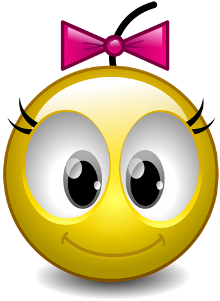 Домашнее задание.
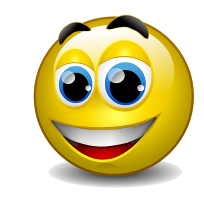 к теме №6
Гр4
148, 240*, 238, 219**, 207*.
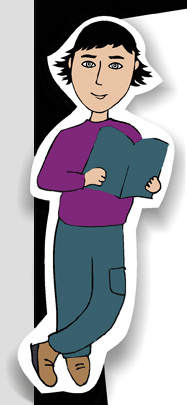 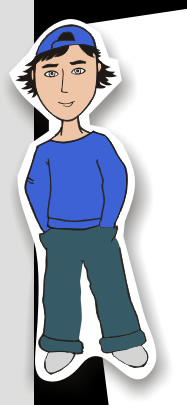 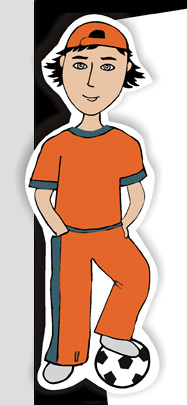 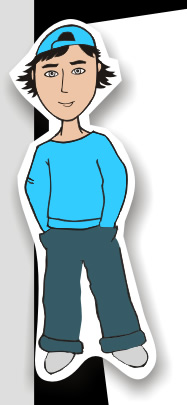 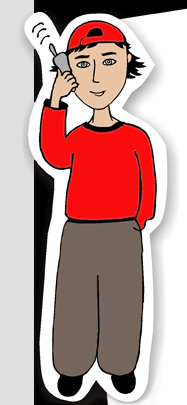 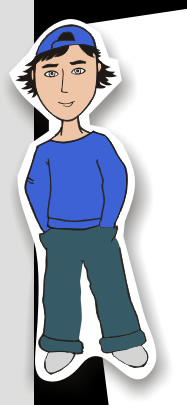 Лабораторные работы №4,5/6-6
Измерение объёма тела. 
Измерение плотности твердого тела .
Оборудование:
весы, мензурка с водой,  
тела различной плотности , таблицы.
ход работы:
1. Взвесить тела.
2. Измерить объём  тел,  используя мензурку.
3. Заполнить таблицу и рассчитать 
плотность 2-х тел.
4. Проанализировать результаты и сформулировать вывод.
89 см3
21 см3
Плотности   в г/см3
Стекло      -  2,5
Свинец      - 11,3
Сталь         -  7,8
Кирпич       – 3,0
Алюминий – 2,7
V=
68 см3
m
=

V
Вывод:1. плотность первого тела    г/см3, 
вероятно оно состоит из … Плотность 
определяется  …
40 см3
10 см3
Плотности   в г/см3
Стекло      -  2,5
Свинец      - 11,3
Сталь         -  7,8
Кирпич       – 3,0
Алюминий – 2,7
V=
30 см3
m
=

V
Вывод:1. плотность первого тела    г/см3, 
вероятно оно состоит из … Плотность 
определяется  …
89 см3
21 см3
Плотности   в г/см3
Стекло      -  2,5
Свинец      - 11,3
Сталь         -  7,8
Кирпич       – 3,0
Алюминий – 2,7
V=
68 см3
m
=

V
Вывод:1. плотность первого тела    г/см3, 
вероятно оно состоит из … Плотность 
определяется  …
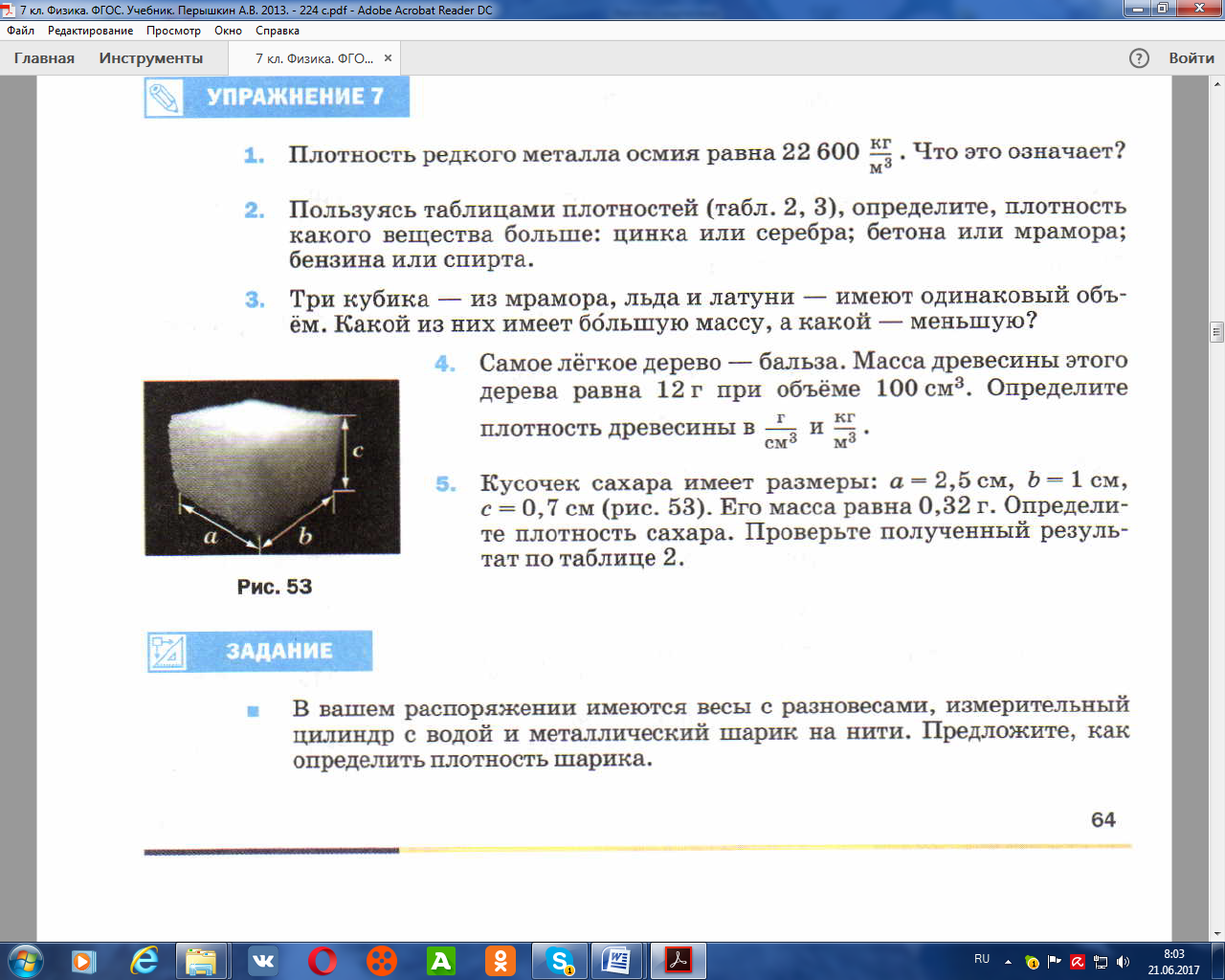 6-4
mбпз=12г
m
бпз=……г/см3
=
=


V. =100см3
V
Ответ:  плотность бальзы ………
6-5
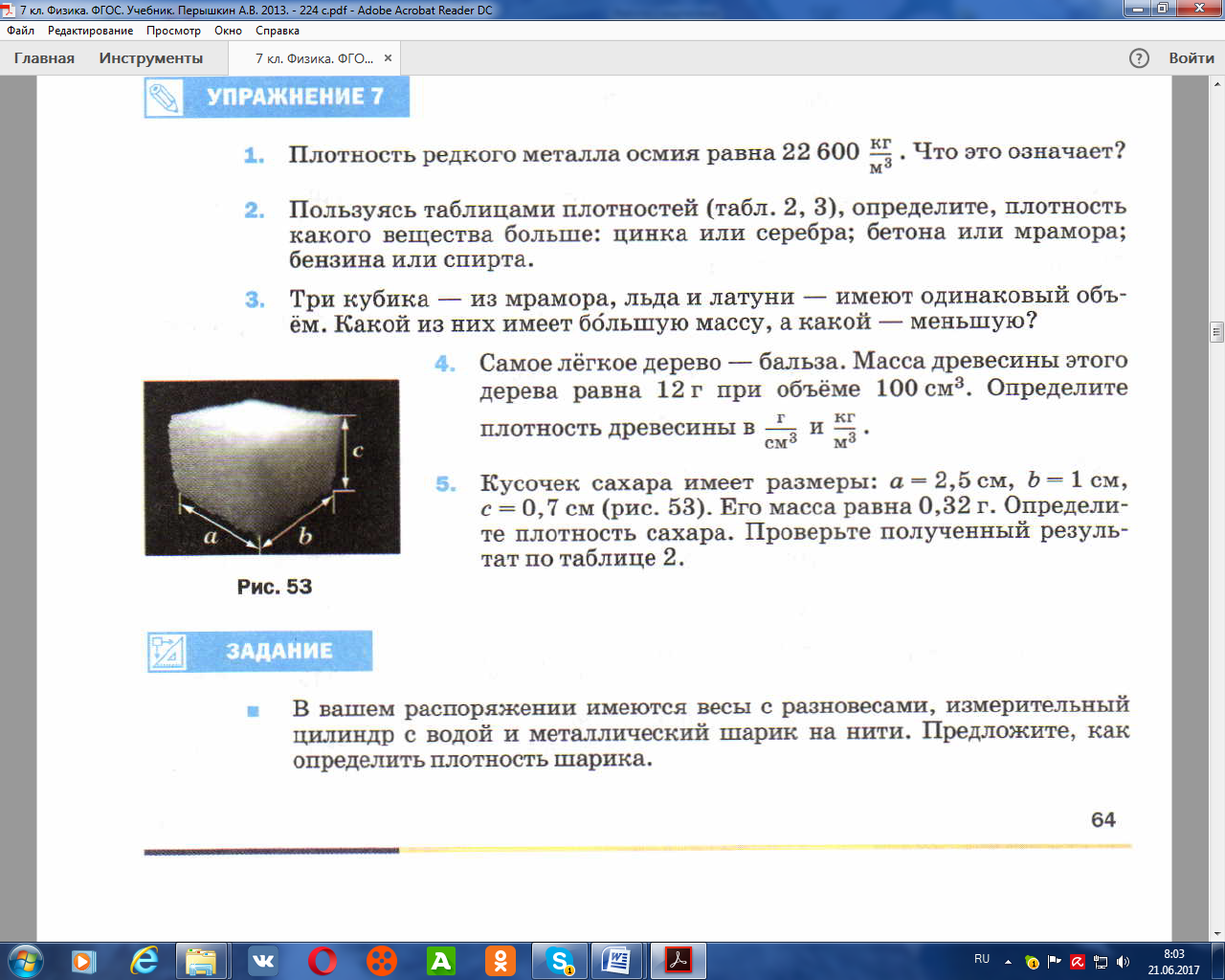 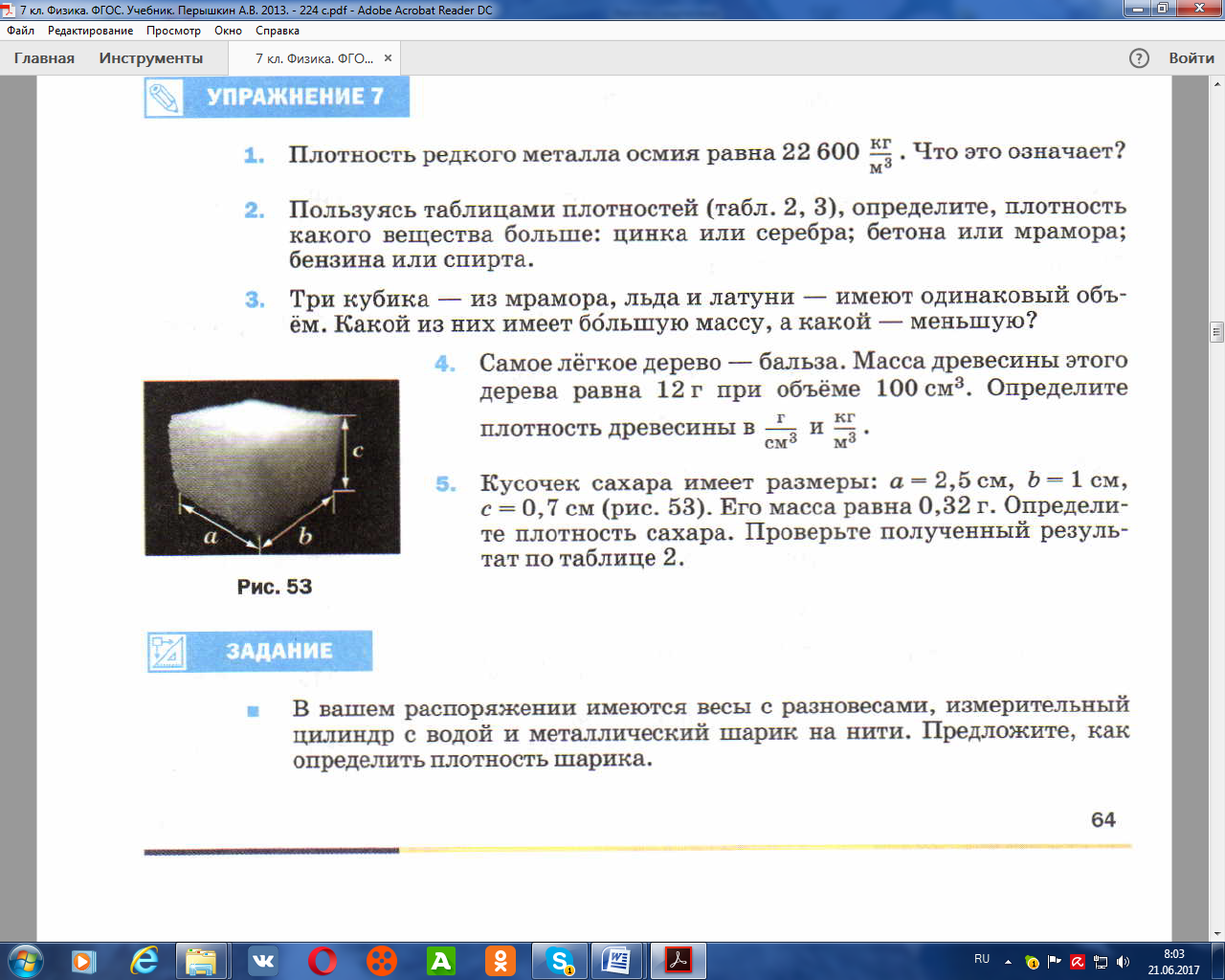 1.Найду объём кусочка
V=a∙b∙c =2,5cм∙1см∙0,7см=….см3
m=0,32г
2.Найду плотность сахара
=……г/см3
m
=

=

V
Ответ:  плотность сахара………
6-7. Чтобы получить латунь, сплавили медь объёмом 0,2 м3 и цинк объёмом 0,04 м3. Какой плотности была получена латунь? (Объём сплава равен сумме объёмов его составляющих)
Vмеди =0,2м3
Cu
S1+  S2
m1+ m2
мVм+ ЦVц
8900 0,2+ 71000,04
Zn
лат=
лат=
vср=
 ср=
V1 + V2
t1 + t2
Vцинка =0,04м3
Vм + Vц
0,24
лат -?
Плотности   в г/см3
Медь      -  8,9
Свинец   - 11,3
Сталь     -  7,8
Цинк       – 7,1
8600 кг/м3
Ответ: средняя плотность данного сплава          г/см3
8,6
6-8.  Медный шар имеет массу 5 кг,  а      объём 1,5 дм3.  Сплошной это шар или полый? (найти объём полости)
mмеди=5000г
1.Найдём объём вещества (меди).
меди=8,9г/см3
mм
Vм
Vм
5000г×см3
Vобщ. =1,5дм3 =
        =1500см3
=
м
=
8,9г
=562см3
Vполости. -?
2. Найдём  объём полости.
-
-
Vм
Vп
Vобщ
=
=
=
562см3
1500см3
=938см3
Ответ: объём полости   составляет 938 см3.
Стр.10
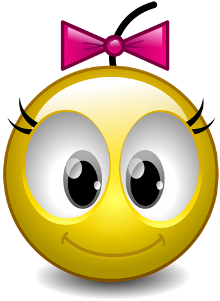 Домашнее задание.
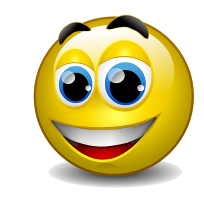 Гр5
к теме №6
149, 241, 238, 217** 210**
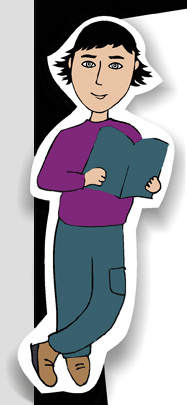 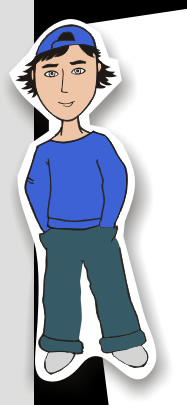 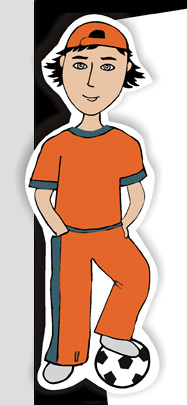 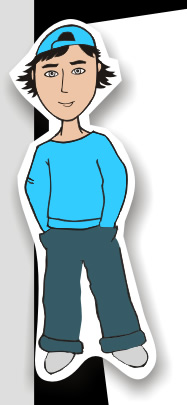 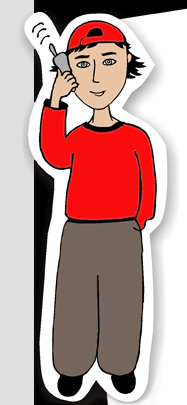 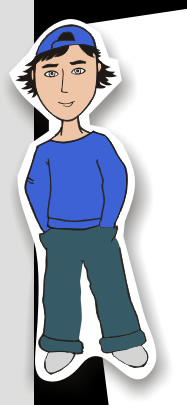 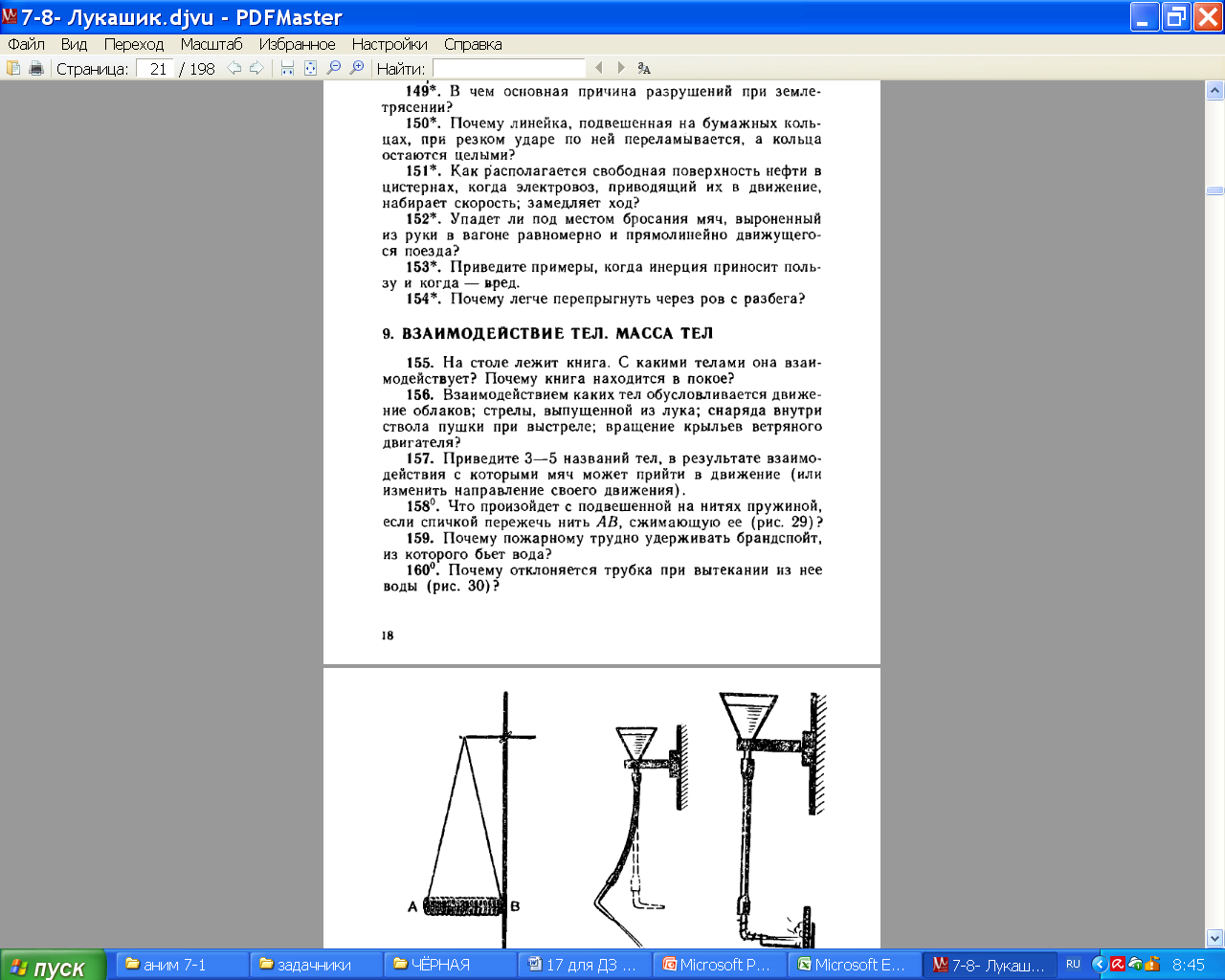 51
Инертность – это свойство сопротивляться изменению скорости. Поэтому здания не успевают за колебаниями поверхности Земли……
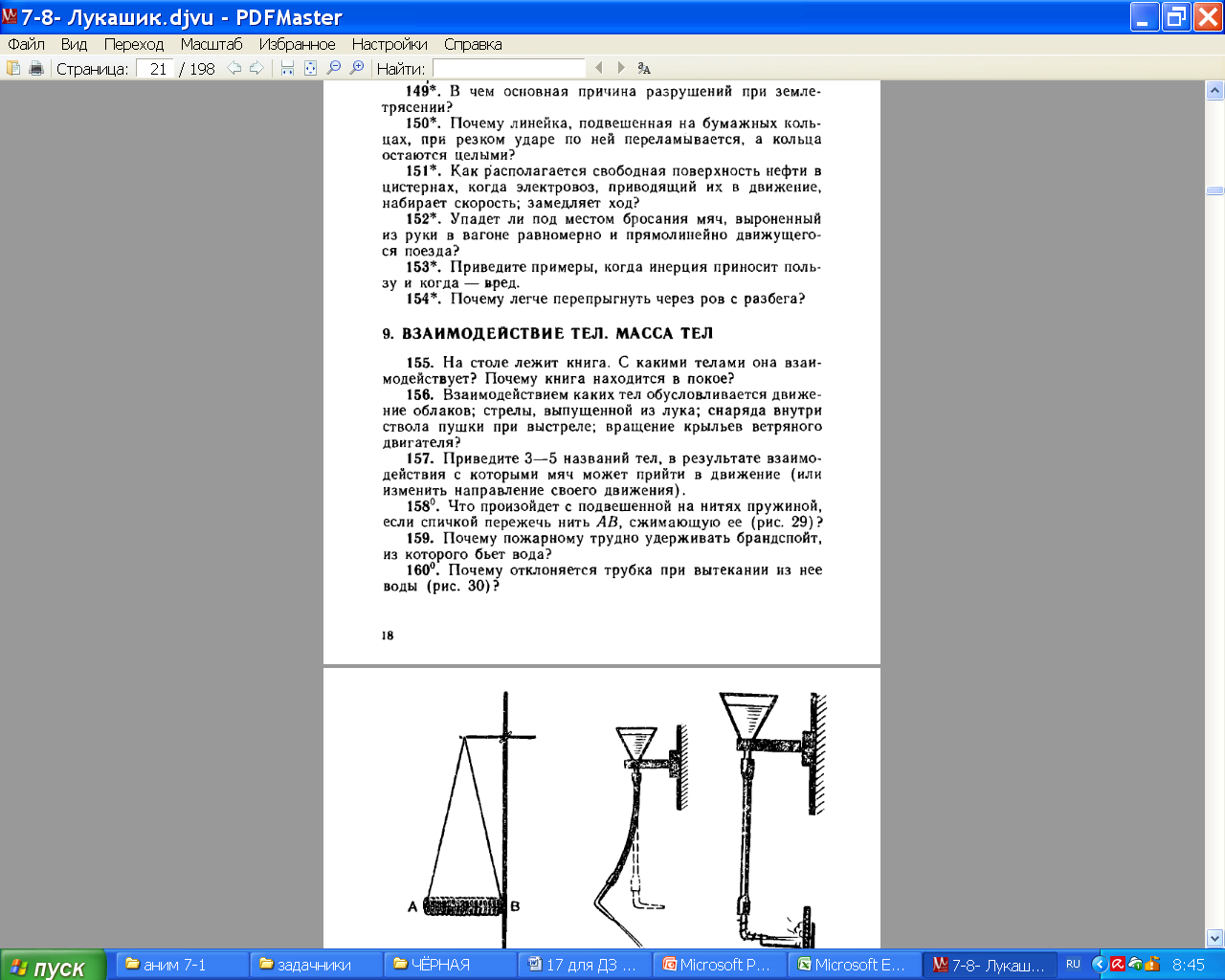 Из-за инертности линейки  концы её не успевают начать движение… Это и сохраняет бумажные кольца
медленно
быстро
52
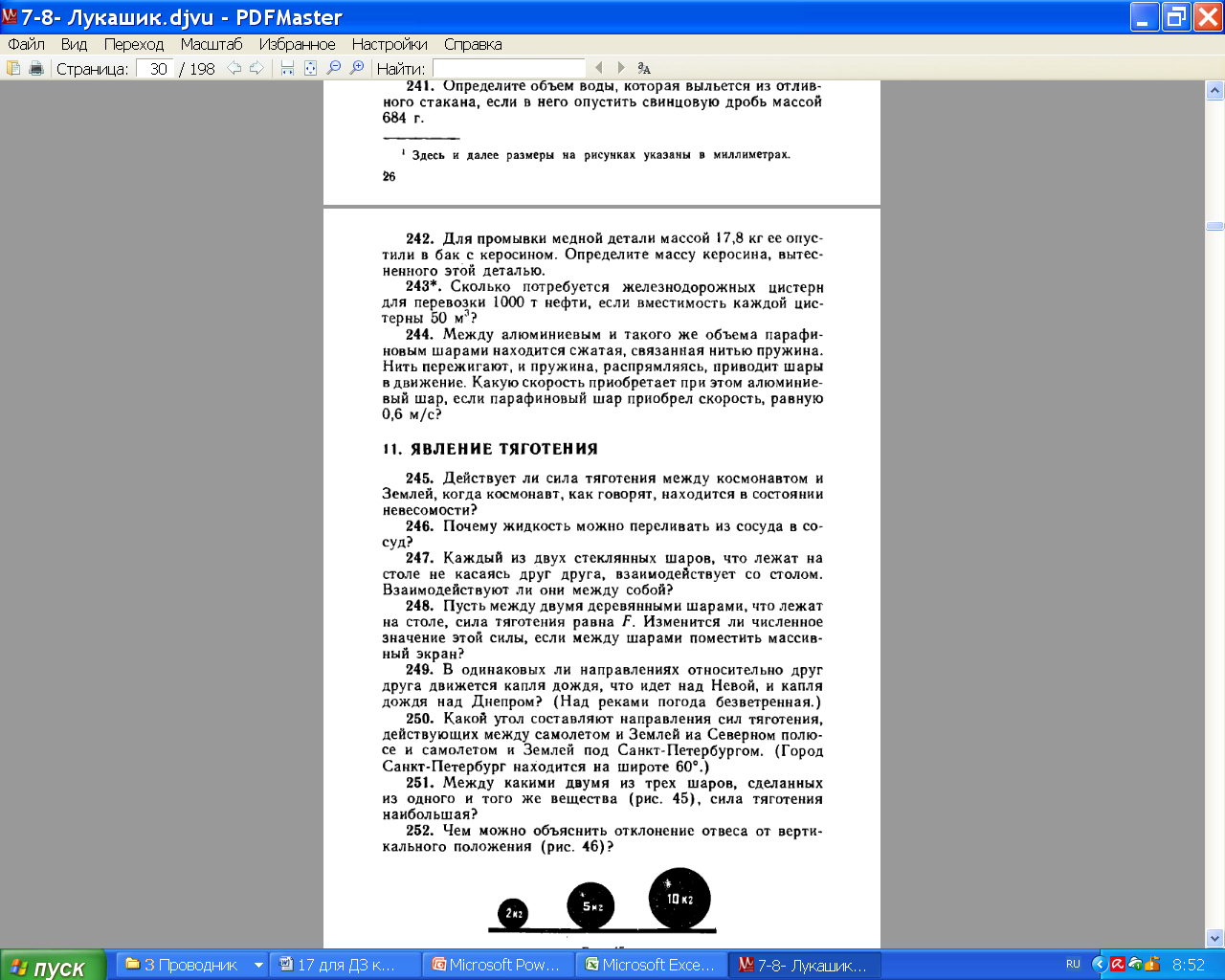 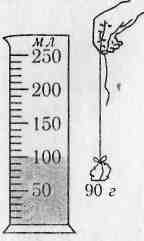 1. Найдём объём свинца.
mсвинца.=684г
mсв
св =11,3г/см3
Vсв=
св
Vсвинца-?.
60,5см3
684г/
11,3 г/см3 =
Vсв=
684г
Ответ:  из стакана выльется 60,5см3воды.
Плотности   в г/см3
Стекло      -  2,5
Свинец      - 11,3
Сталь         -  7,8
Кирпич       – 3,0
Алюминий – 2,7
52
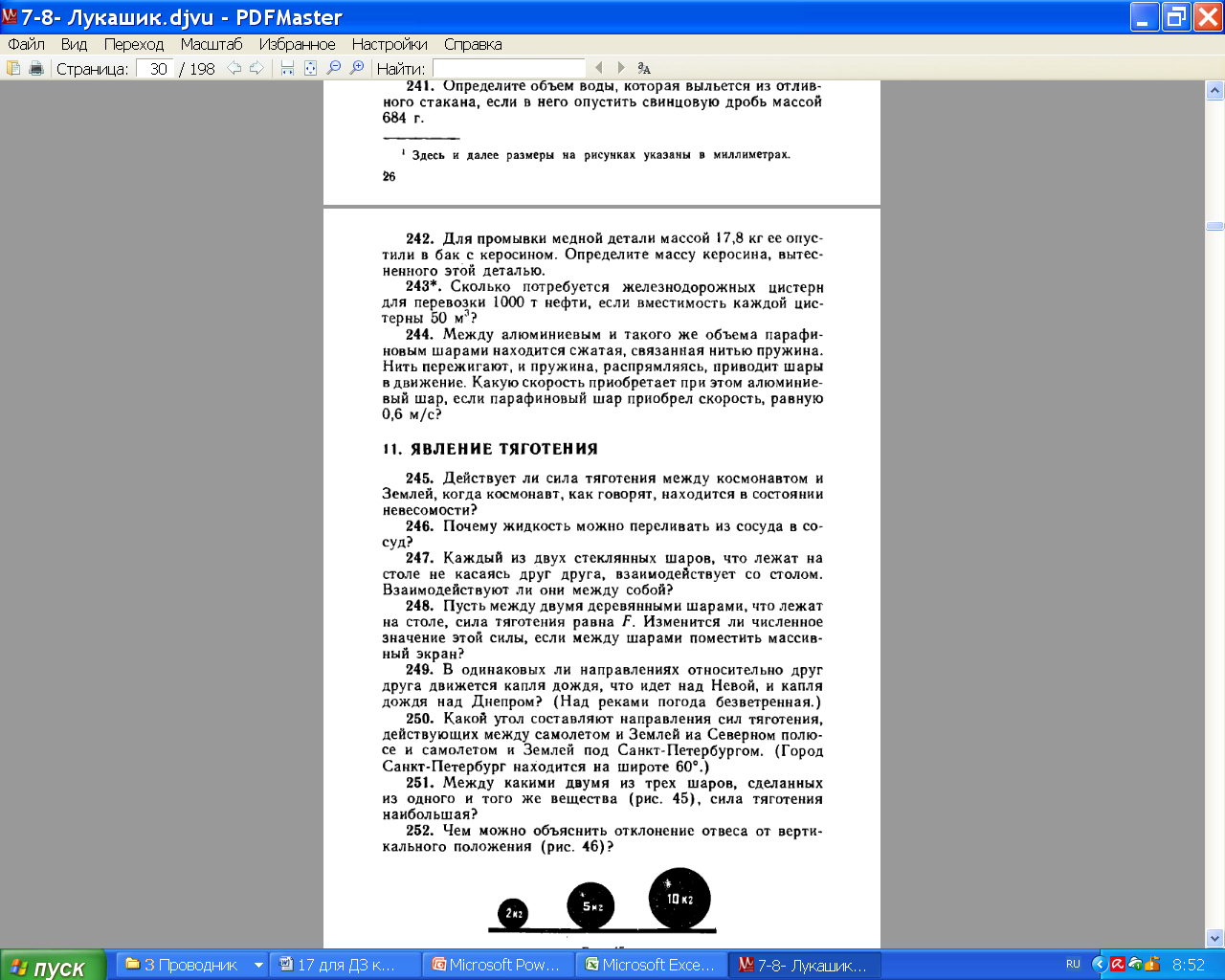 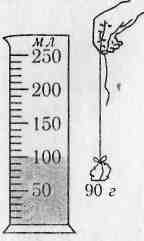 1. Найдём объём свинца.
mсвинца.=684г
mсв
св =11,3г/см3
Vсв=
св
Vсвинца-?.
60,5см3
684г/
11,3 г/см3 =
Vсв=
684г
Ответ:  из стакана выльется 60,5см3воды.
Плотности   в г/см3
Стекло      -  2,5
Свинец      - 11,3
Сталь         -  7,8
Кирпич       – 3,0
Алюминий – 2,7
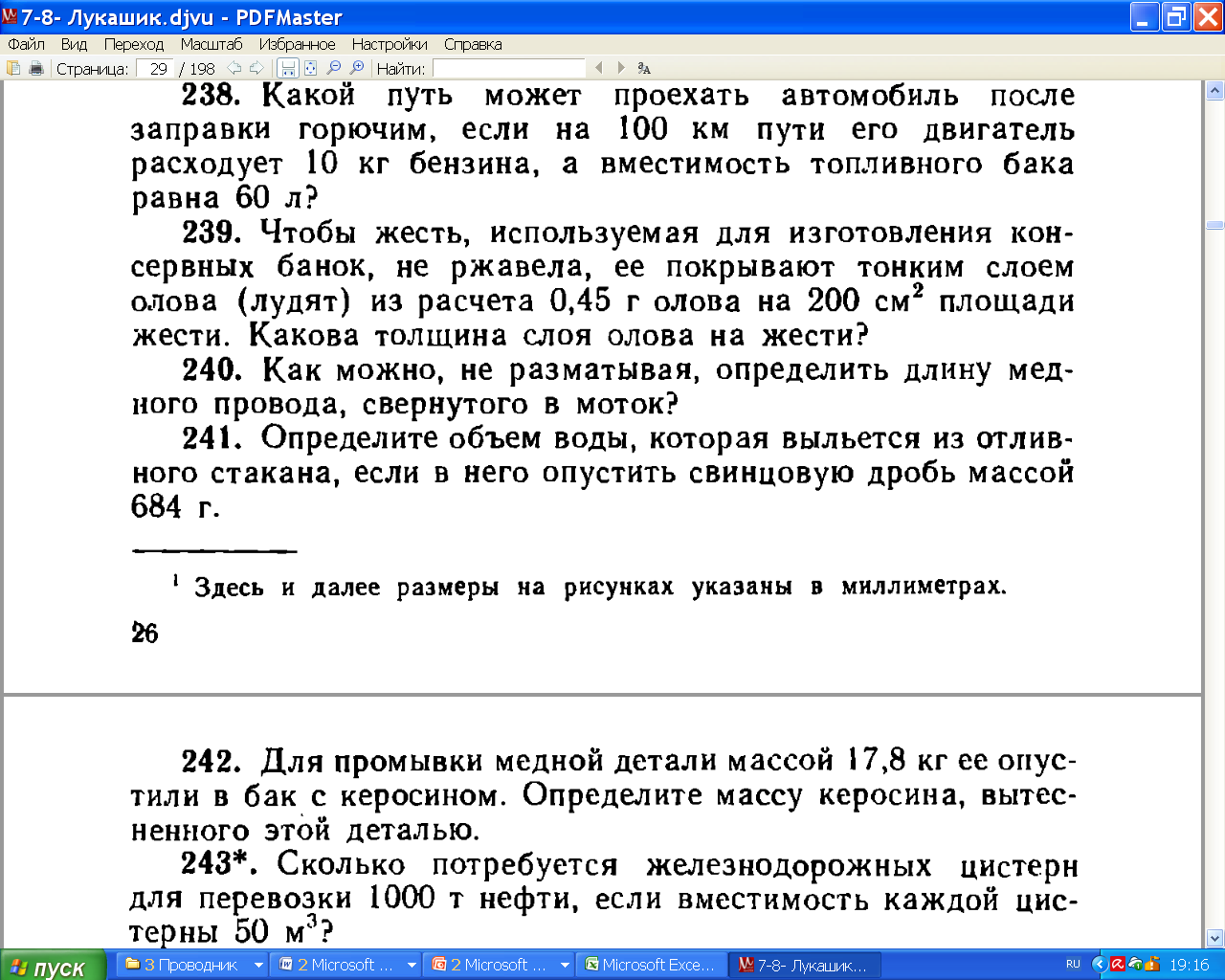 53
1. Найдём массу бензина в баке.
M=10кг
бенз
mобщ=
Vобщ=60дм3
·Vобщ
mобщ=
б =0,71г/см3
710кг/м3 ·
60/1000м3 =
s-?.
=426кг
2. На каждом кг бензина можно проехать 1000км/10кг
3. На 246 кг бензина можно проехать 10км/кг·426кг
Ответ: на 60л бензина можно проехать ….. км.
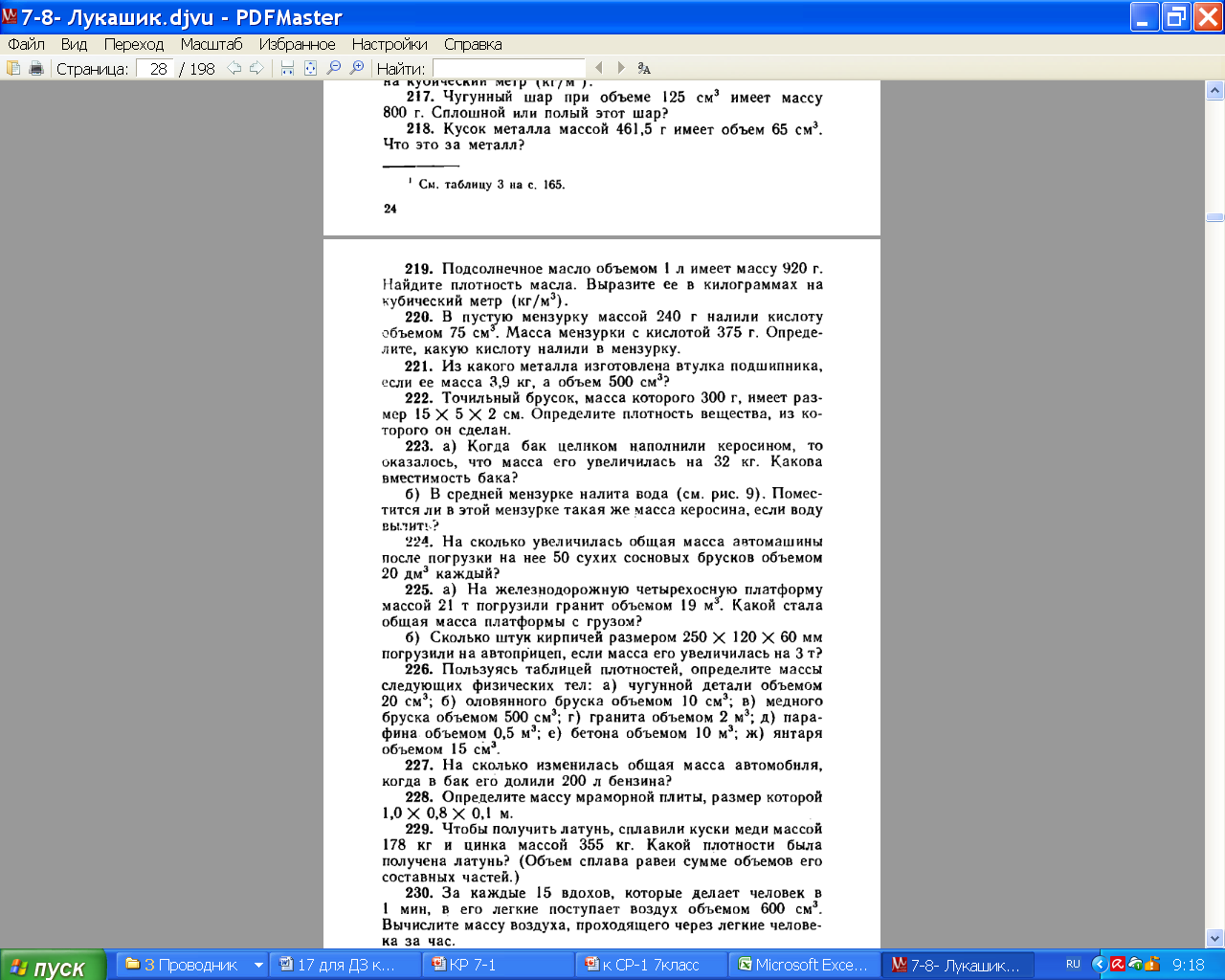 54
mчуг=800г
1.Найдём объём вещества (чугуна).
чуг= 7г/см3
mч
800г×см3
Vобщ. =125см3
Vч
Vч
=
=
ч
7г
Vполости. -?
=114,3см3
2. Найдём  объём полости.
-
Vч
Vп
Vобщ
=
-
=
=
125см3
114,3см3
=10,7см3
Ответ: объём полости составляет 10,7 см3.
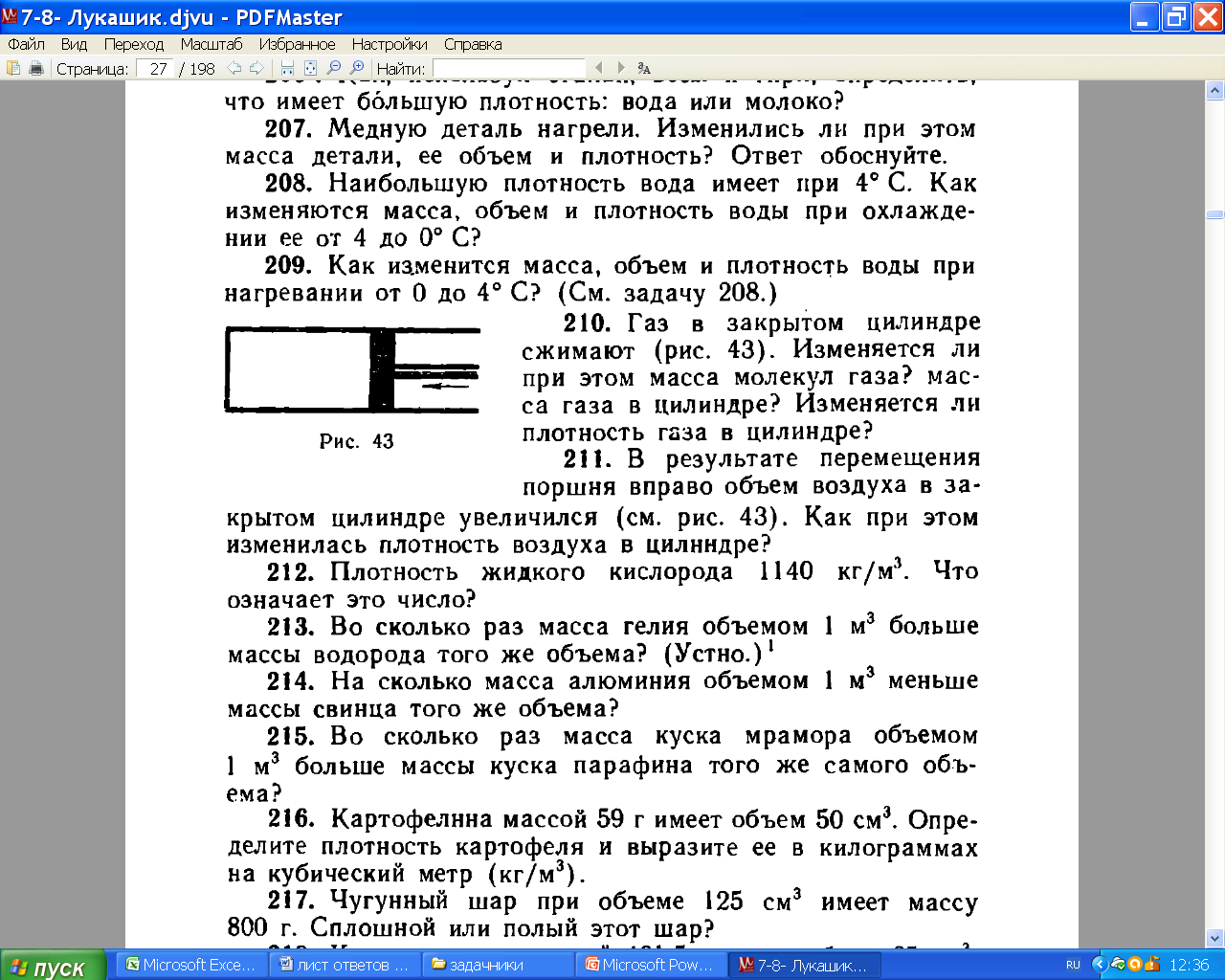 55
Плотность – это масса единицы объёма.
Она зависит от массы одной молекулы и расстояния между молекулами.
11. Какой уровень займет вода в мензурке, если в нее опустить кусок стекла? (рис. 7) Ответ запишите в см3 с точностью до целых.
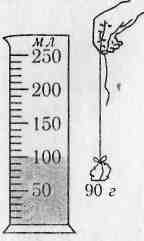 m
Плотности   в г/см3
Стекло      -  2,5
Свинец      - 11,3
Сталь         -  7,8
Кирпич       – 3,0
Алюминий – 2,7

×
V
m

=
V

m /
Vстекла=
36см3
Vстекла=
90г /
2,5 г/см3 =
Vобщий=100см3 +36см3 =
136 см3
Плотность – это масса единицы объёма.
Она зависит от массы одной молекулы и расстояния между молекулами.
11. Какой уровень займет вода в мензурке, если в нее опустить кусок стекла?
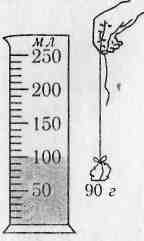 mстекла.=90г
1. Найдём объём стекла.
mст
Vнач. =100см3
Vстекла=
ст =2,5 г/см3
ст
Vстекла=
Vконечн-?.
m
=90г/
2,5 г/см3 =
36см3

=
1. Найдём конечный объём воды в мензурке.
V
Vобщий= Vнач+Vст=
136см3
Vобщий=100см3+36см3 =
Плотности   в г/см3
Стекло      -  2,5
Свинец      - 11,3
Сталь         -  7,8
Кирпич       – 3,0
Алюминий – 2,7
Ответ: конечный объём воды в 
мензурке составит  136см3.
Плотность – это масса единицы объёма.
Она зависит от массы одной молекулы и расстояния между молекулами.
11. Найдите  массу  стального  цилиндра. Ответ запишите в граммах с точностью до целых.
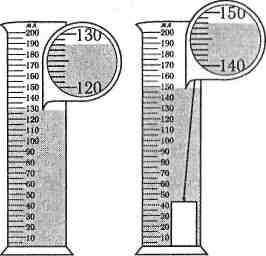 Плотности   в г/см3
Стекло      -  2,5
Свинец      - 11,3
Сталь         -  7,8
Кирпич       – 3,0
Алюминий – 2,7
m

×
V
m

=
V
ст×
Vст
mст =
1. Найдём объём стали.
20 см3
Vстали=148см3 -128см3 =
156г
20 см3 =
7,8 г/см3 ×
mстали=
4. Найдите объём параллелепипеда. (рис. 3) . Ответ запишите в м3, полученное число умножьте на 1000000 и занесите в таблицу.
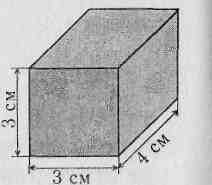 36
V=0,03м×0,03м×0,04м×1000000=
6. Если  вещество сохраняет объем,  но легко  меняет форму, значит, оно находится в... состоянии. 
1) жидком или твердом 
2) жидком 
3)газообразном 
4) твердом
2) жидком
6. Определите,  какое  свойство  жидких тел  указано неверно.
 1)текут 
2) имеют определенный объем 
3) трудно сжимаются 
4) сохраняют постоянную форму
4) сохраняют постоянную форму
10. В трех мензурках (рис. 6)  налиты разные жидкости одинаковой массы (180 гр). В каком сосуде жидкость имеет наибольшую плотность? 
1, 2, 3, 4-во всех одинаковы.
1               2                 3
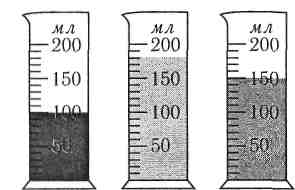 2 – наименьшая
180/180=1,0  г/см3
1- наибольшая
180/100=  1,8 г/см3
10. Размеры брусков одинаковы.
 Какой из них имеет наименьшую массу? 
  1, 2, 3,  4.
Плотности   в г/см3
Стекло      -  2,5
Свинец      - 11,3
Сталь         -  7,8
Кирпич       – 3,0
Алюминий – 2,7
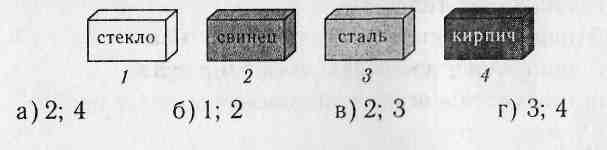 4. Кирпич
Плотность – это масса единицы объёма.
Она зависит от массы одной молекулы и расстояния между молекулами.
плотность – скалярная физическая величина, характеризующая массу в единице объёма. 
Она зависит от массы одной молекулы и расстояния между молекулами.
m

=
V